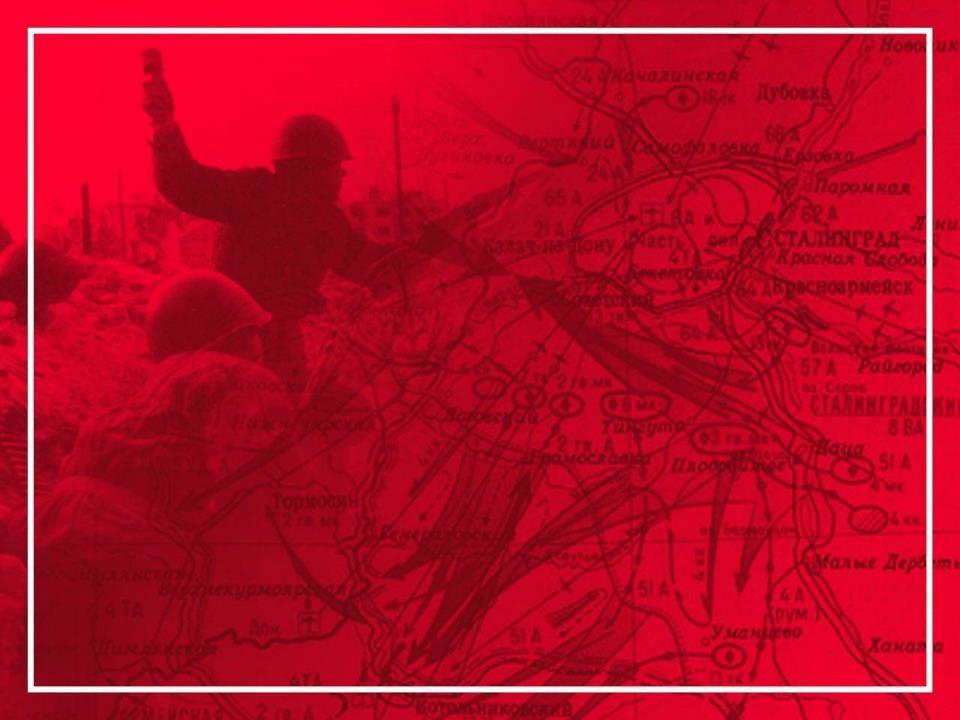 Вспомним павших и воевавших за Сталинград
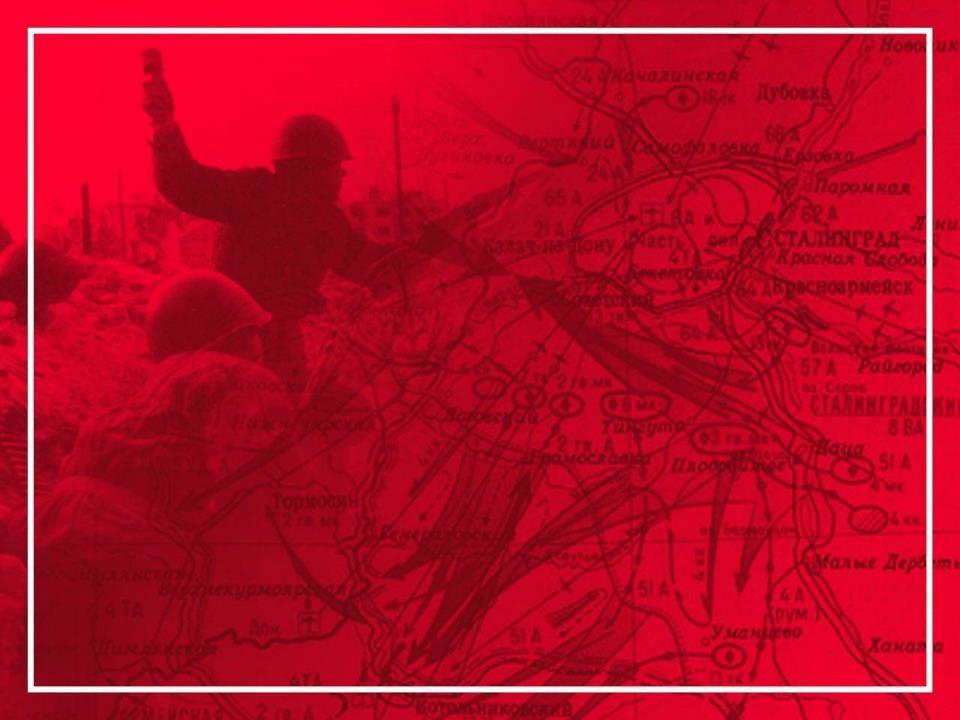 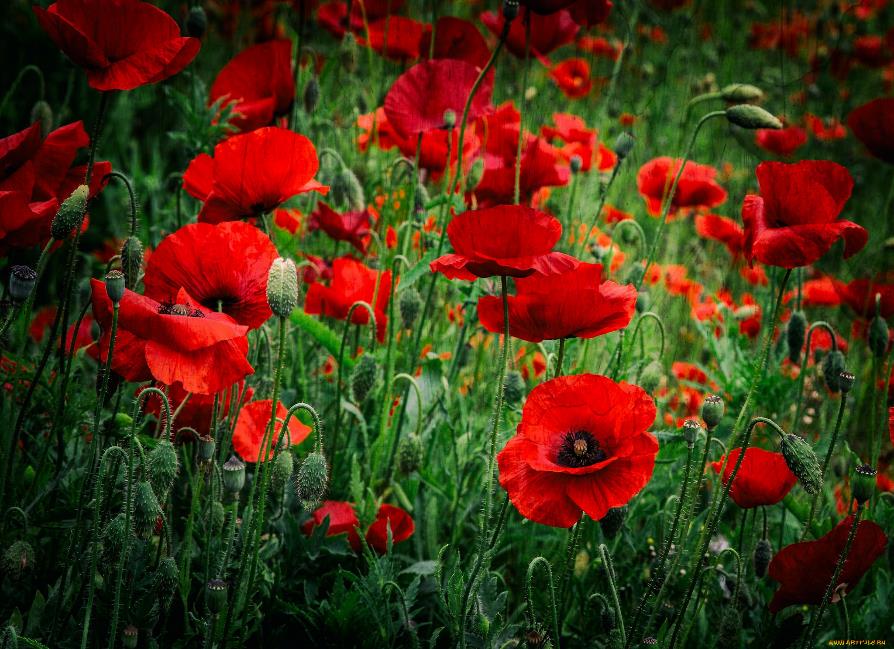 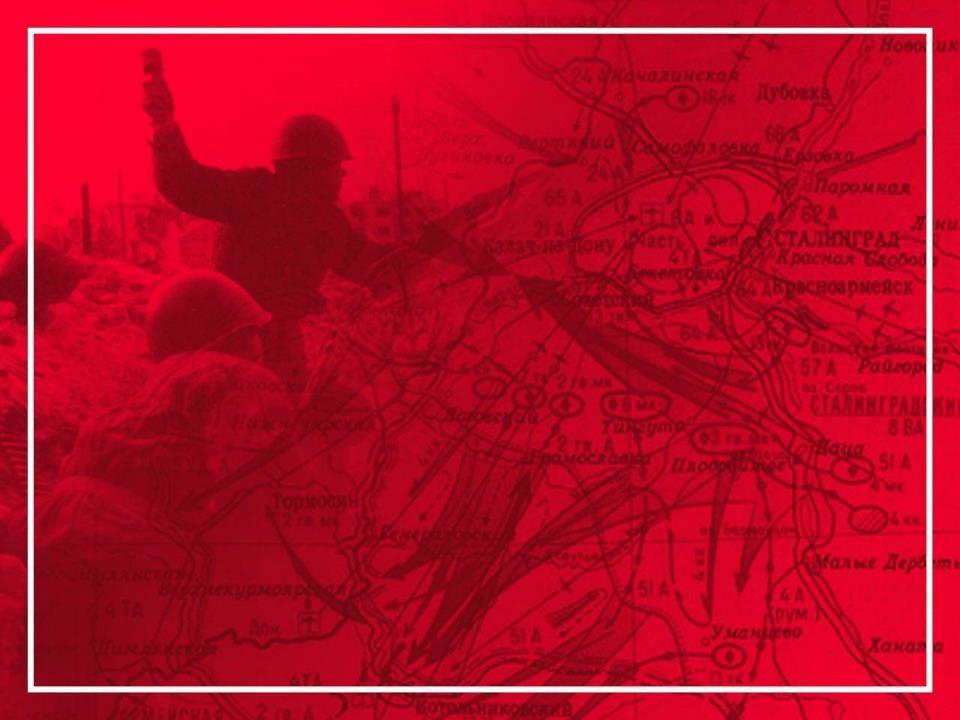 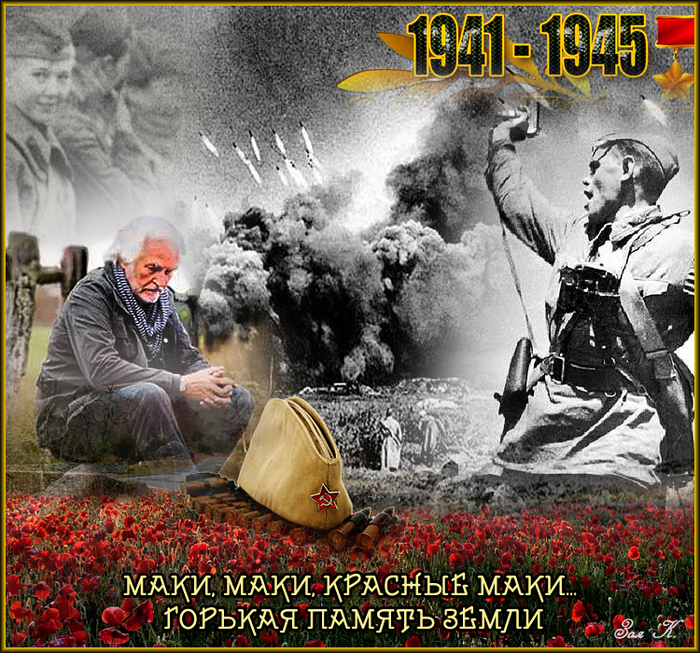 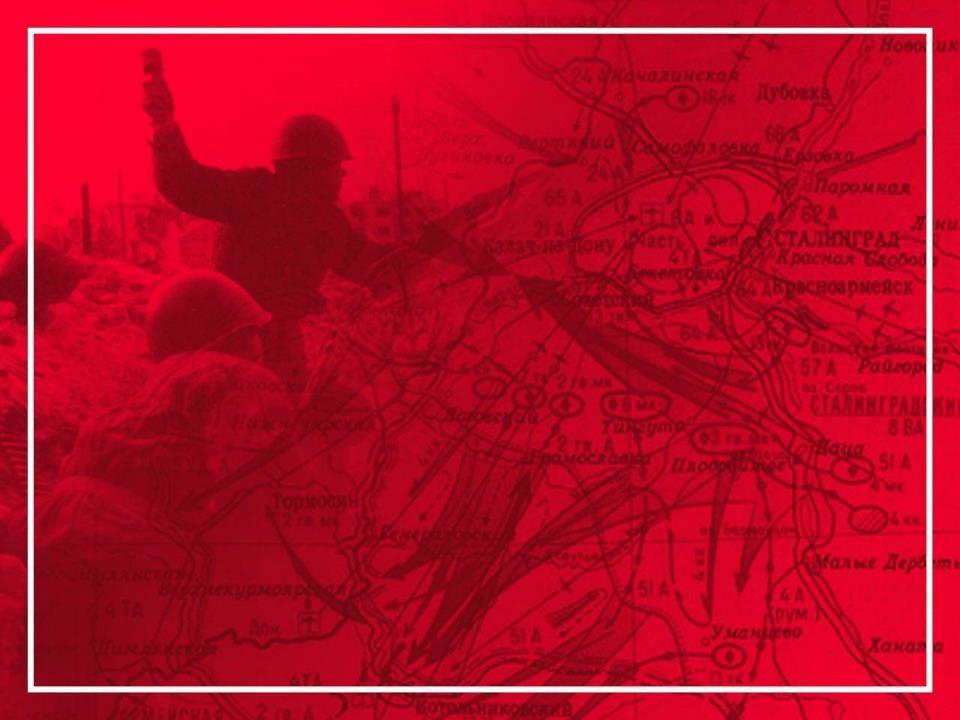 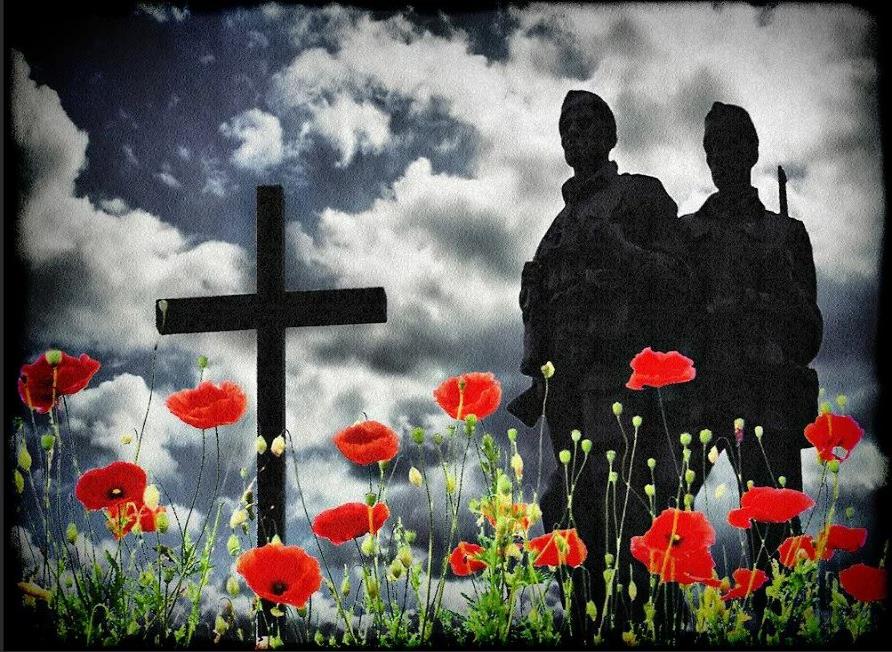 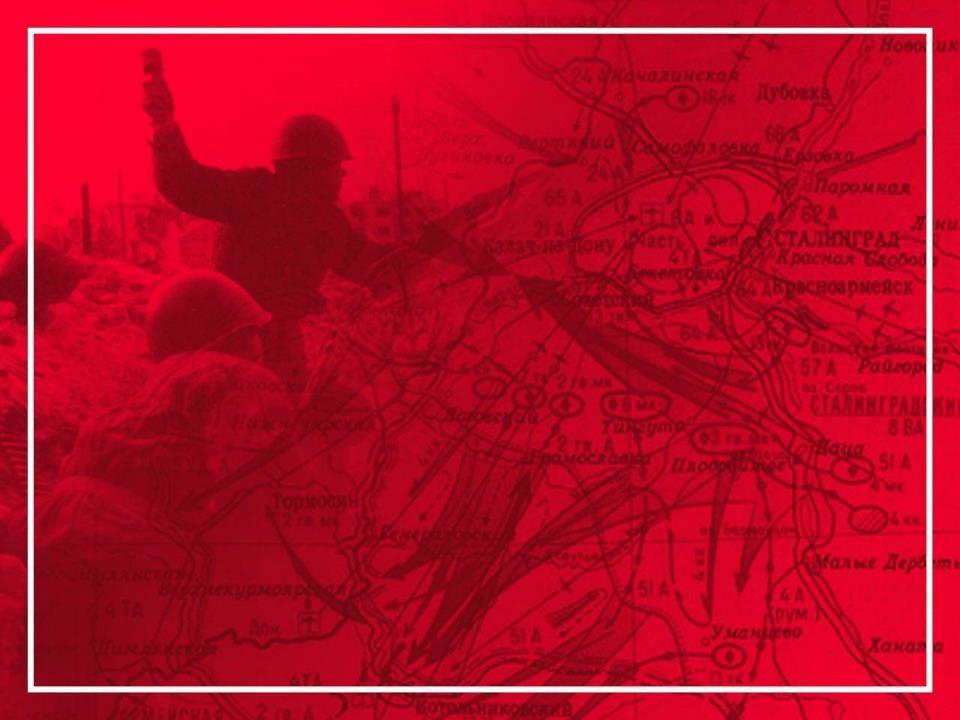 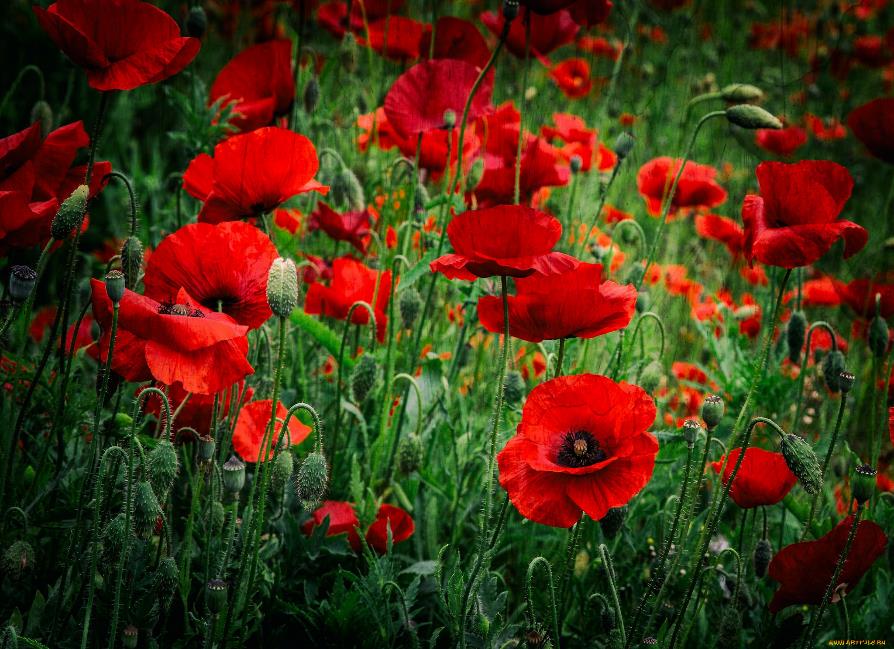 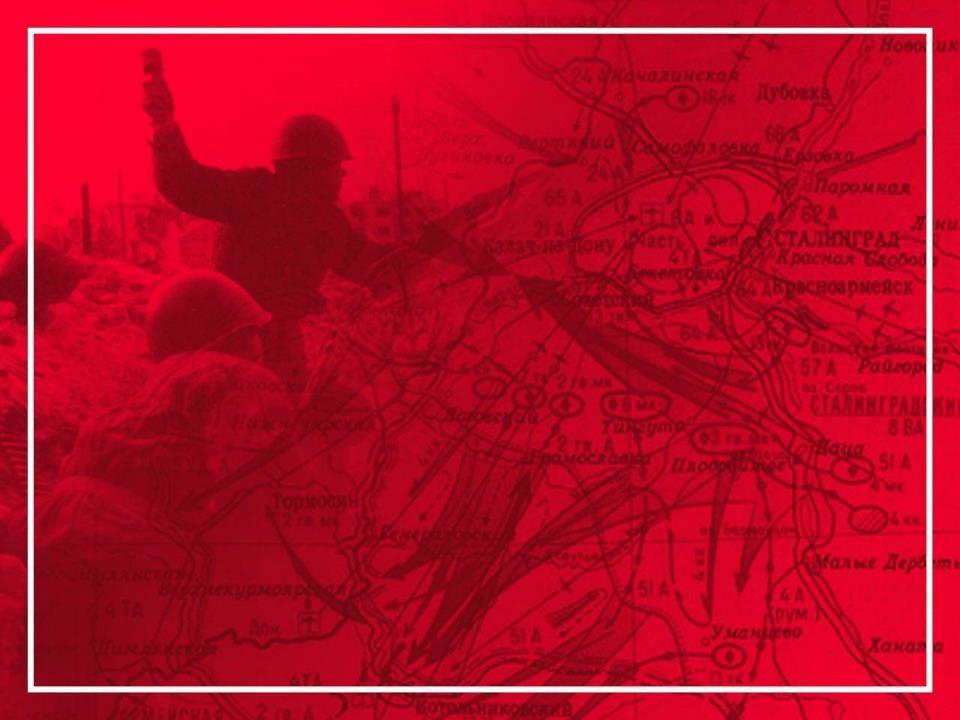 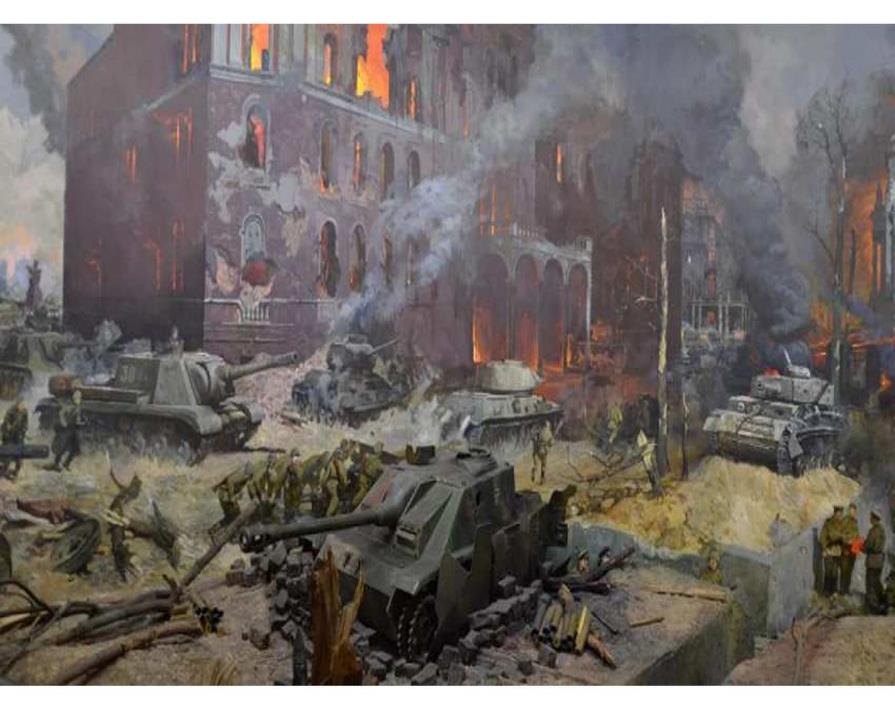 Самая продолжительная
Сталинградская битва.
17 июля 1942 года – 2 февраля 1943 года
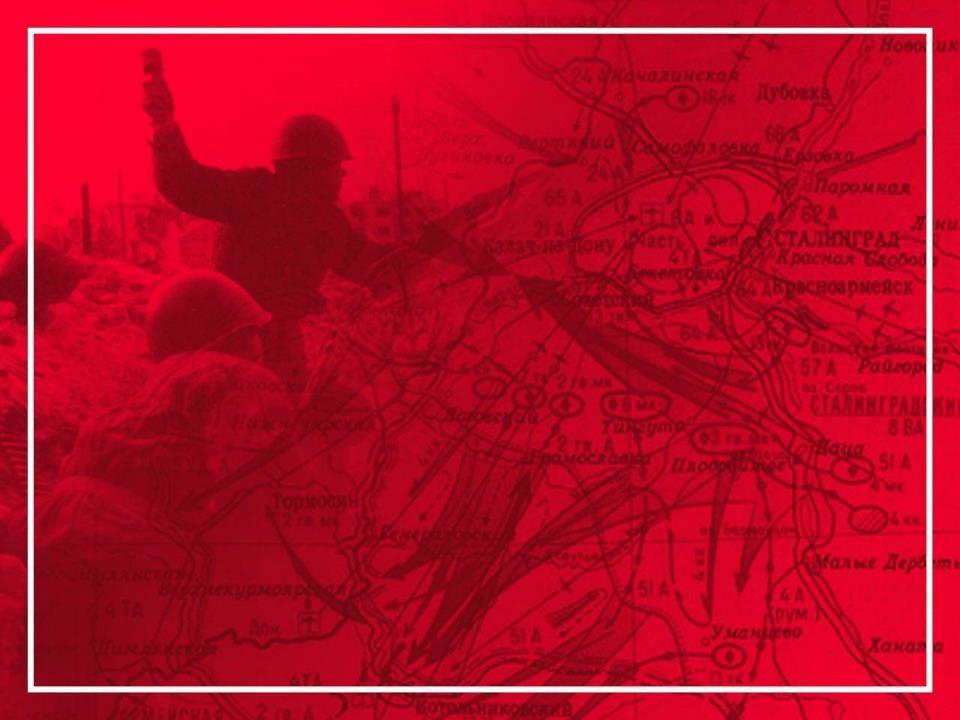 Самая масштабная
Битва развернулась на площади 100 тыс. кв. км
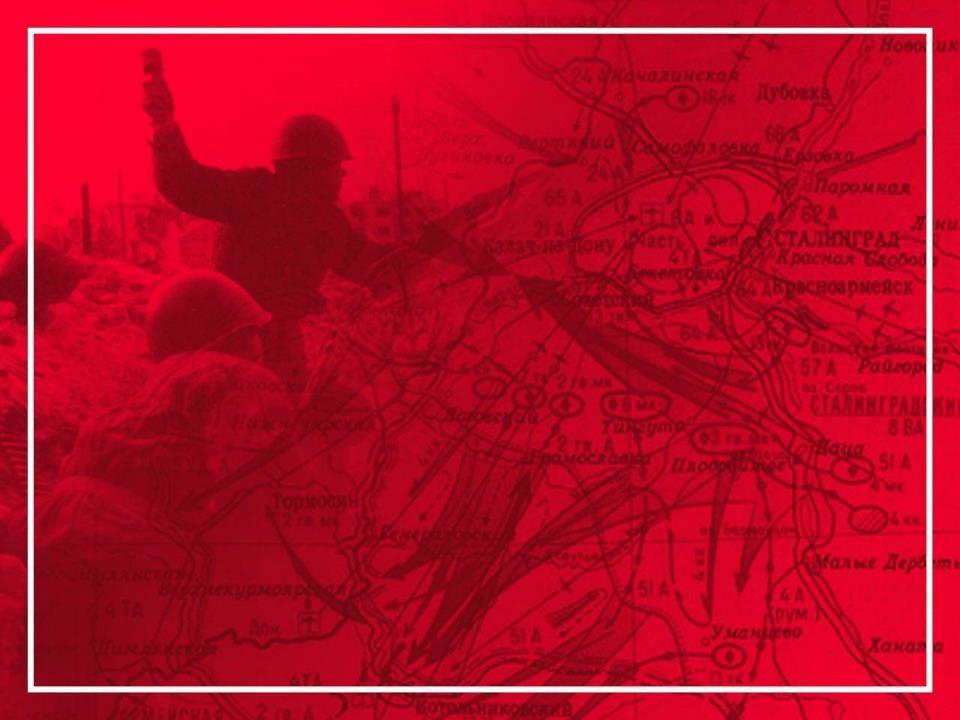 Самая героическая
Крылатые слова Василия Зайцева (снайпер): «Отступать некуда, за Волгой для нас земли нет» — стали духом сражающегося и не сдавшегося города.
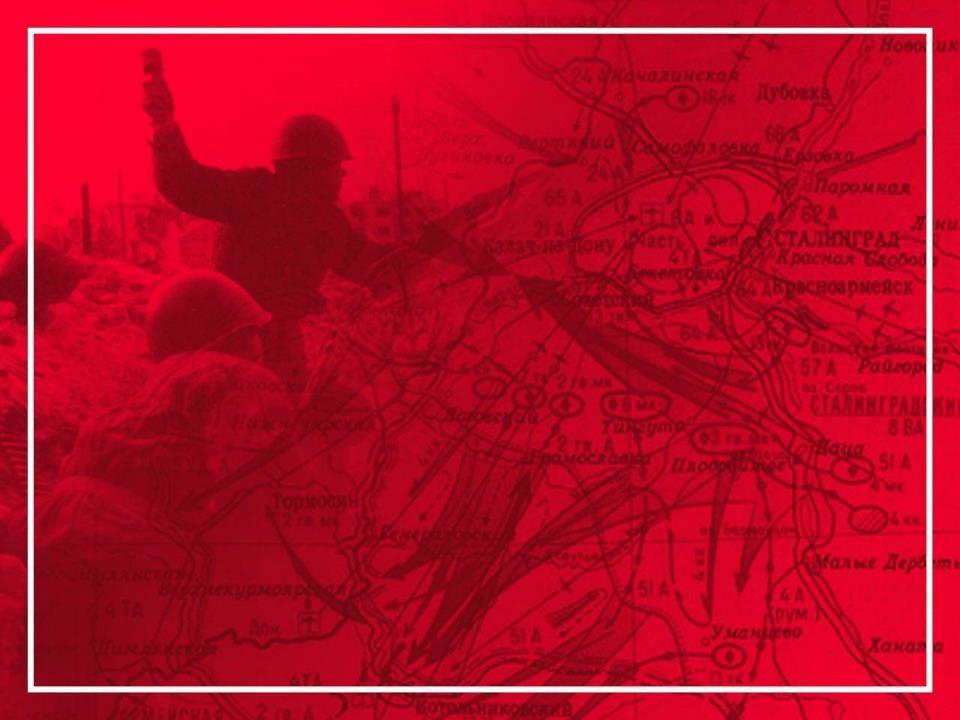 Самая кровопролитная
Потери Красной Армии составили 1 129 619 человек.
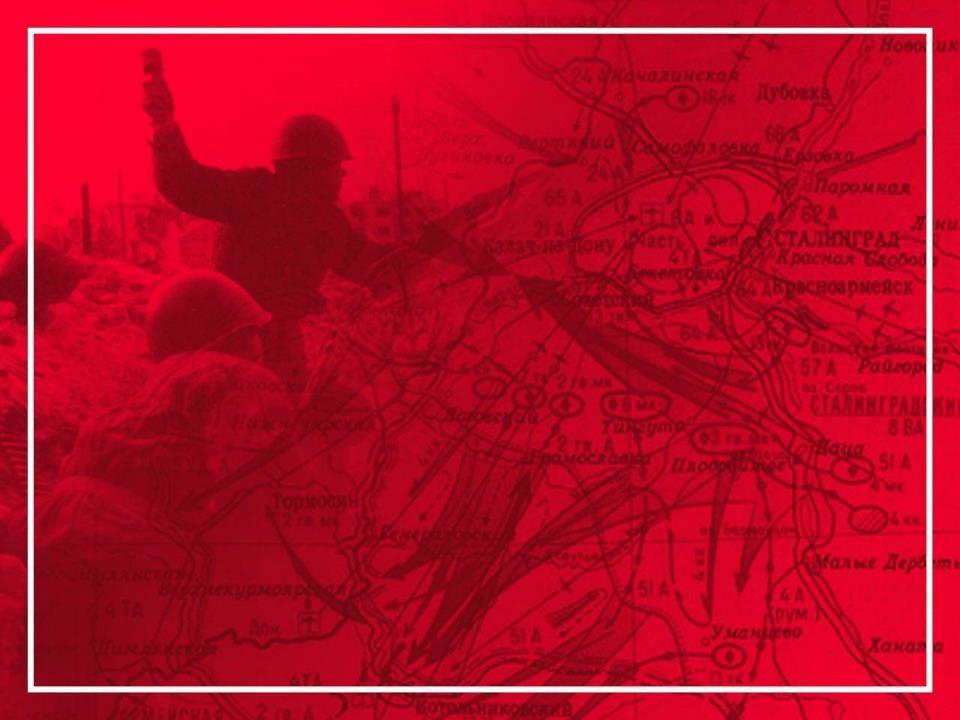 Самая разрушительная
Более 41 тыс. домов превратились в руины.
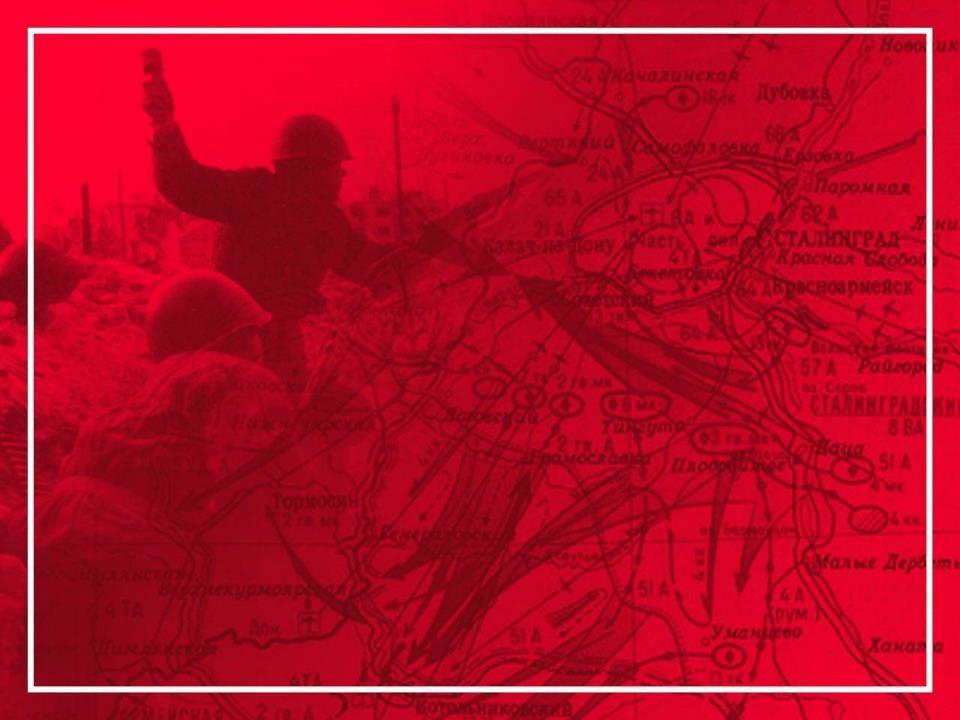 Самая большая Победа
СТАЛИНГРАД — СИНОНИМ ПОБЕДЫ
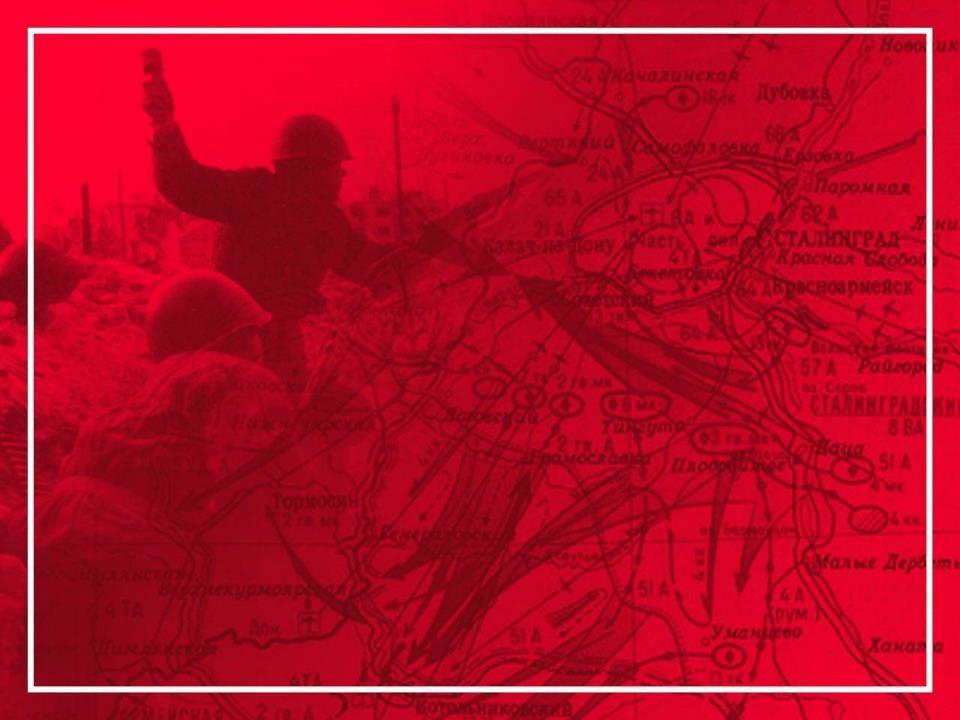 Довоенный Сталинград
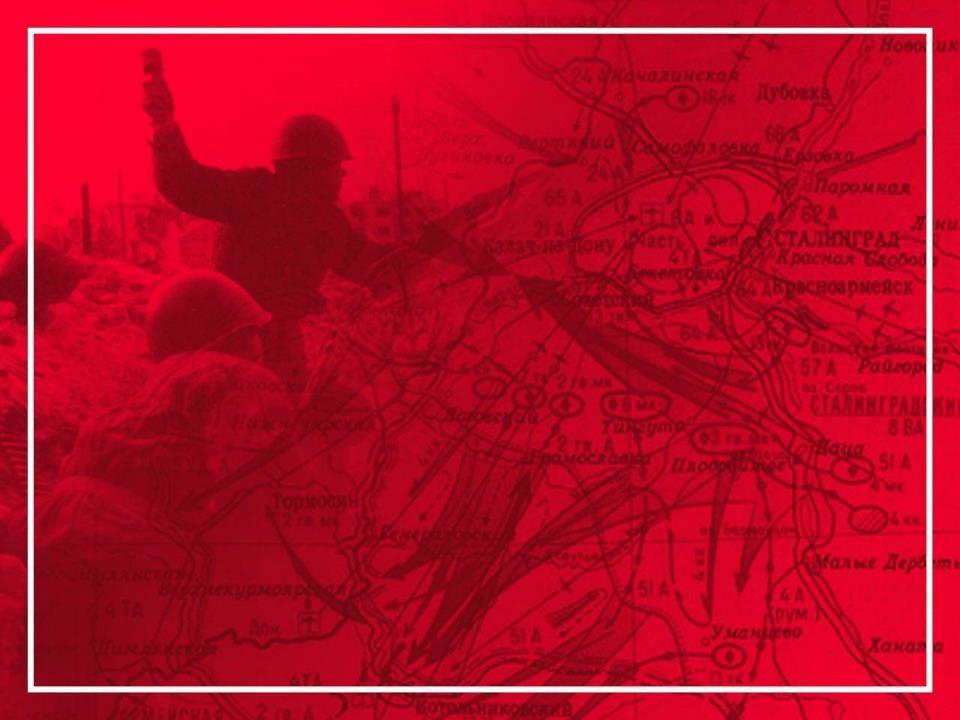 Сталинградская битва  делится на два периода: оборонительный 
(17 июля — 18 ноября 1942) 
 наступательный
(19 ноября 1942 — 2 февраля 1943).
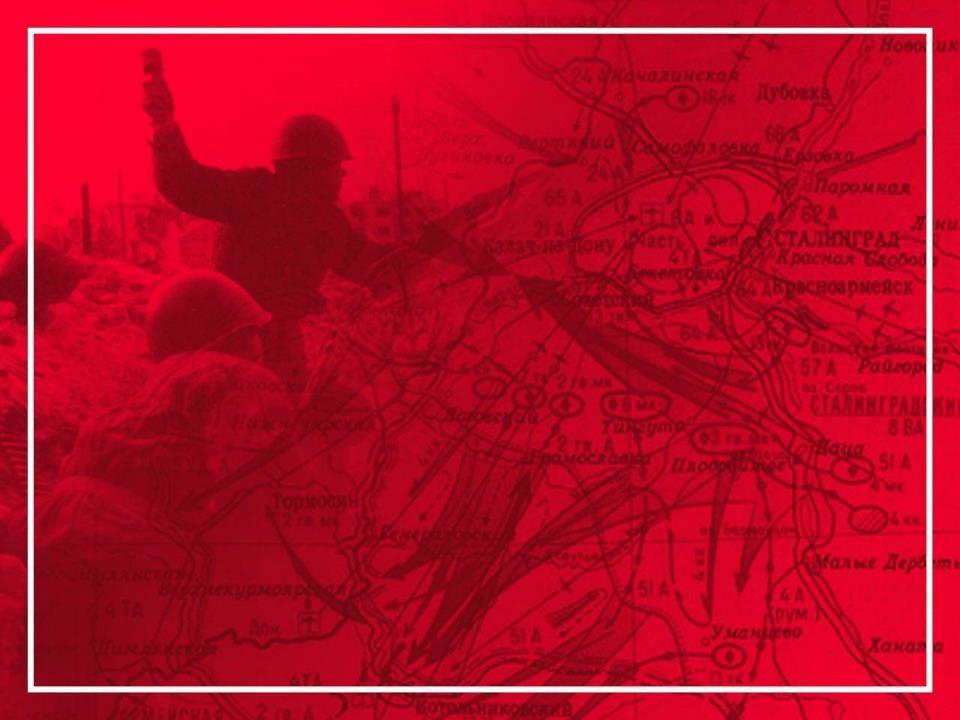 Защитники Сталинграда
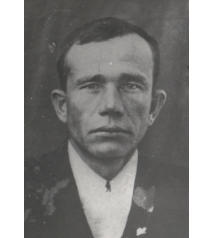 Лумпов 
Иван Афанасьевич
Уроженец п. Майкор.
Погиб 19 сентября 1942 года.
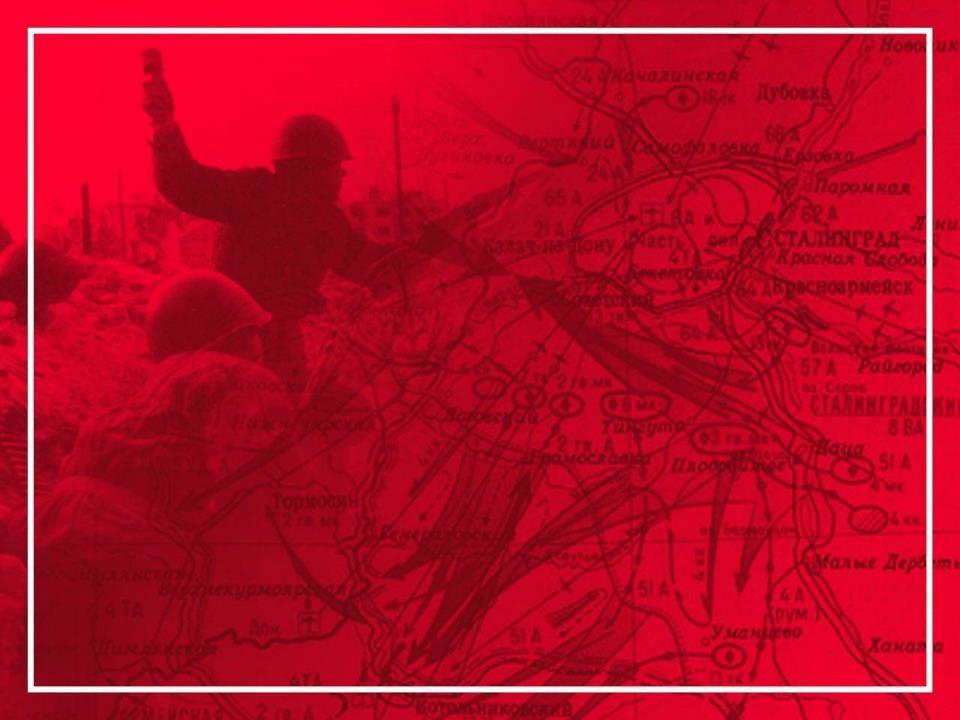 Защитники Сталинграда
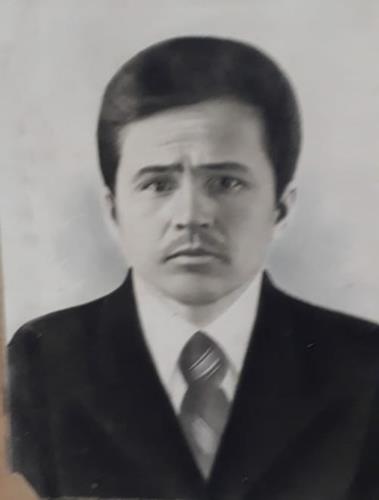 Бородин Николай Петрович
Уроженец п. Майкор.
Погиб в 1942 году.
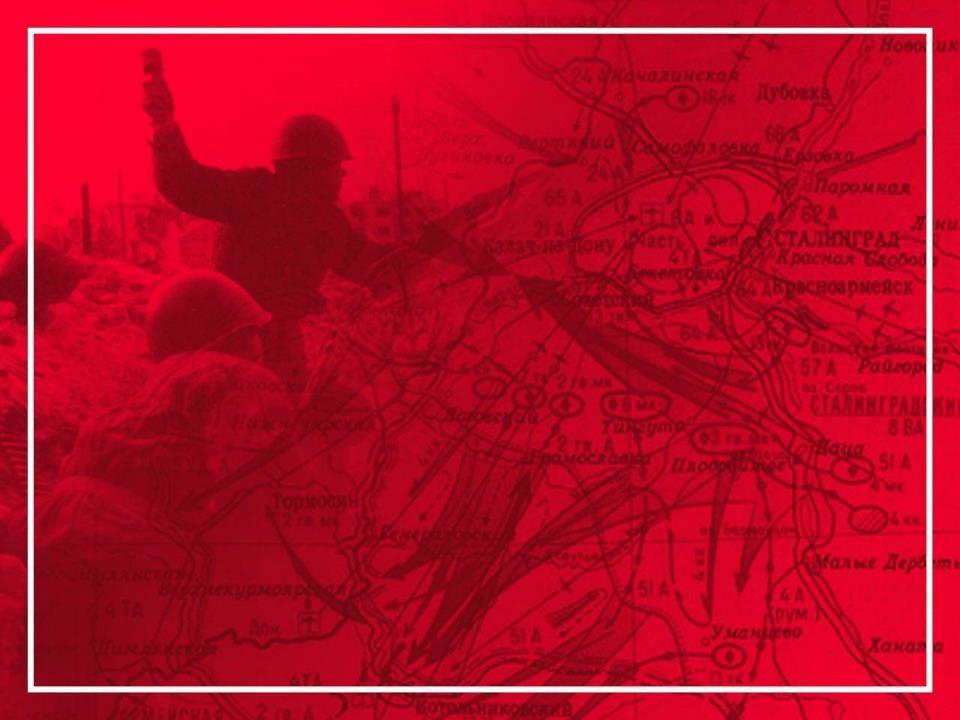 Защитники Сталинграда
Истомин
Николай Меркурьевич
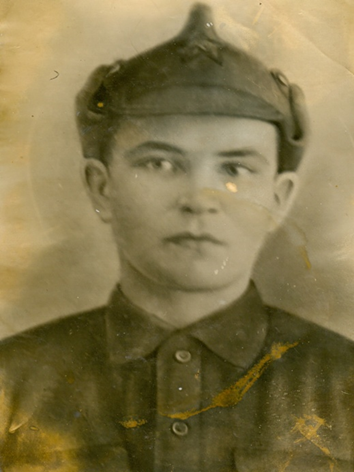 Уроженец д. Зуево Юсьвинского с/с.
Погиб.
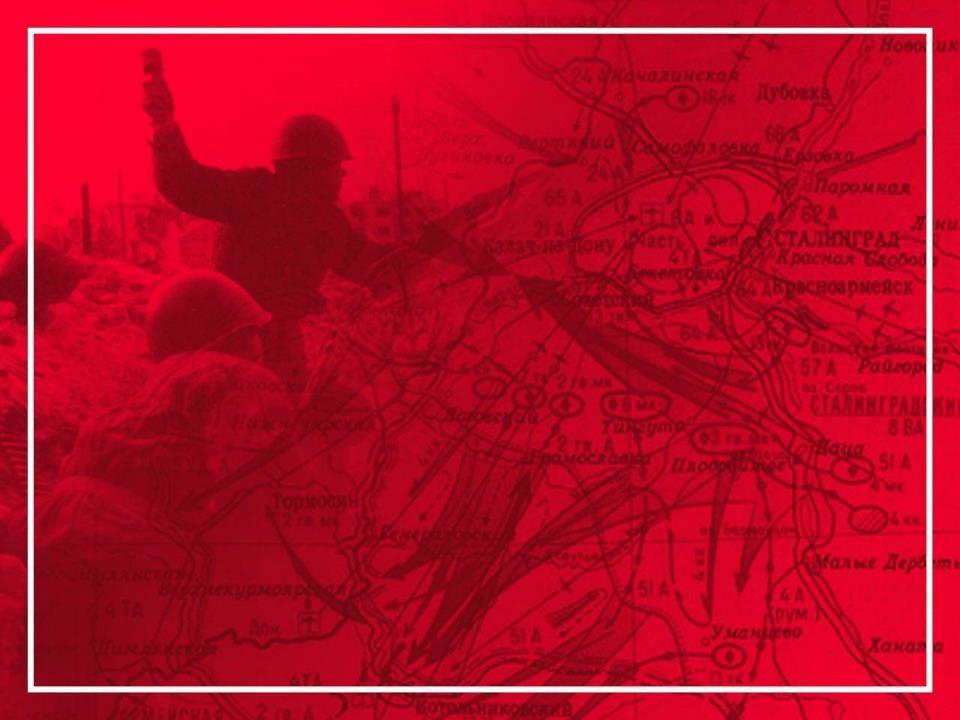 Защитники Сталинграда
Казанцев Павел
Михайлович
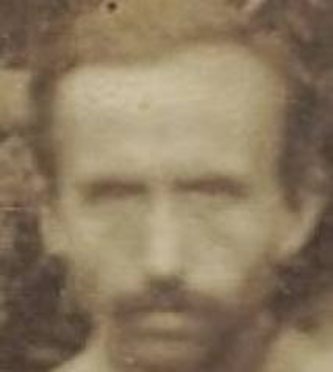 Уроженец д. Черноево 
Юсьвинского с/с.
Погиб в бою 25.11.1942 г.
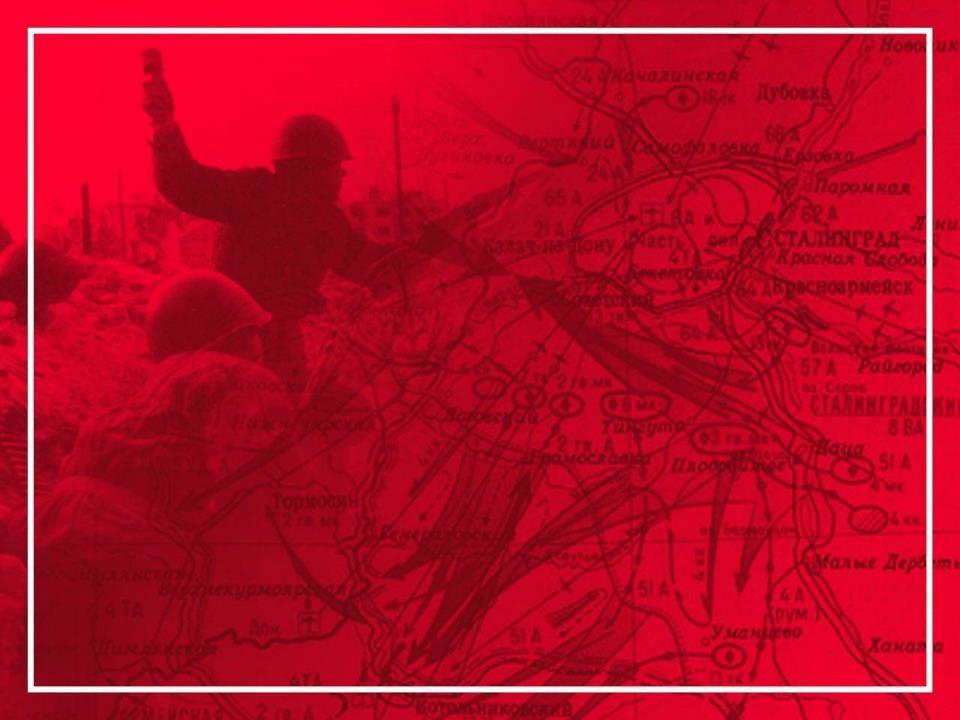 Дом Павлова
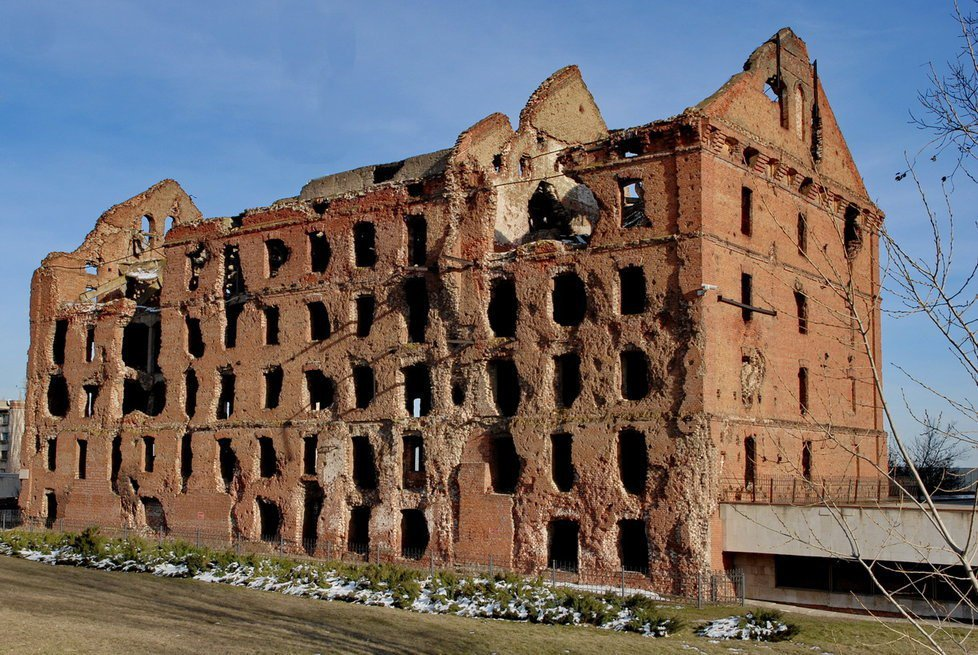 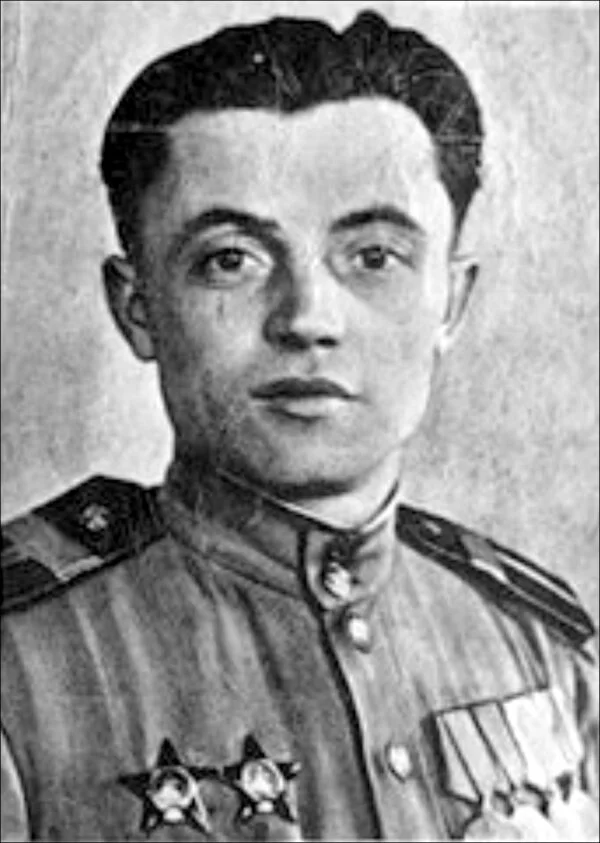 Павлов Яков  Федотович
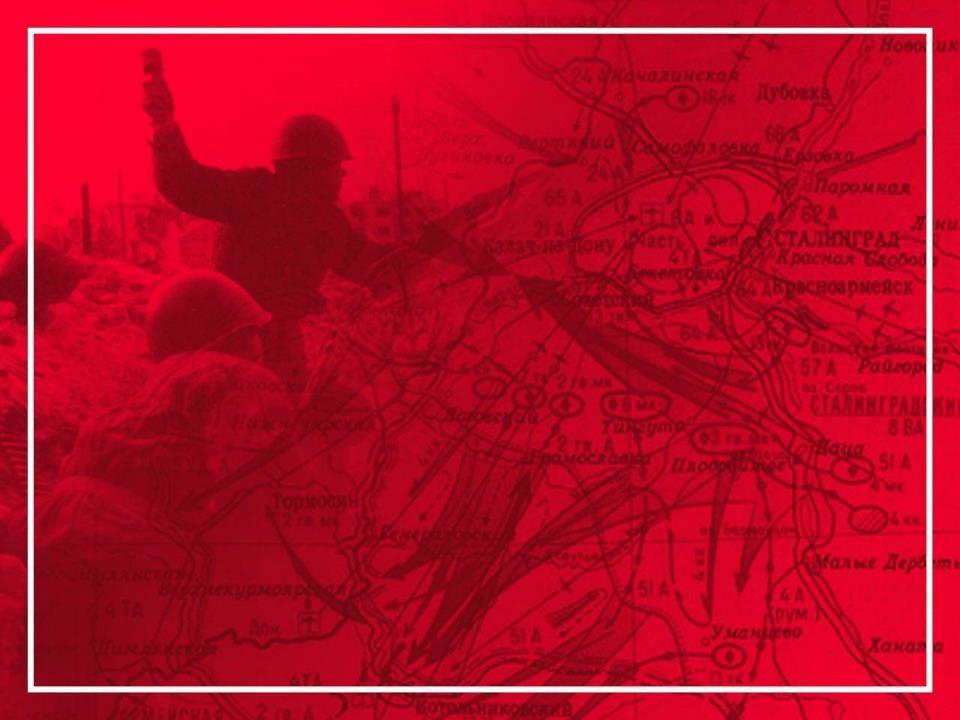 Мамаев курган
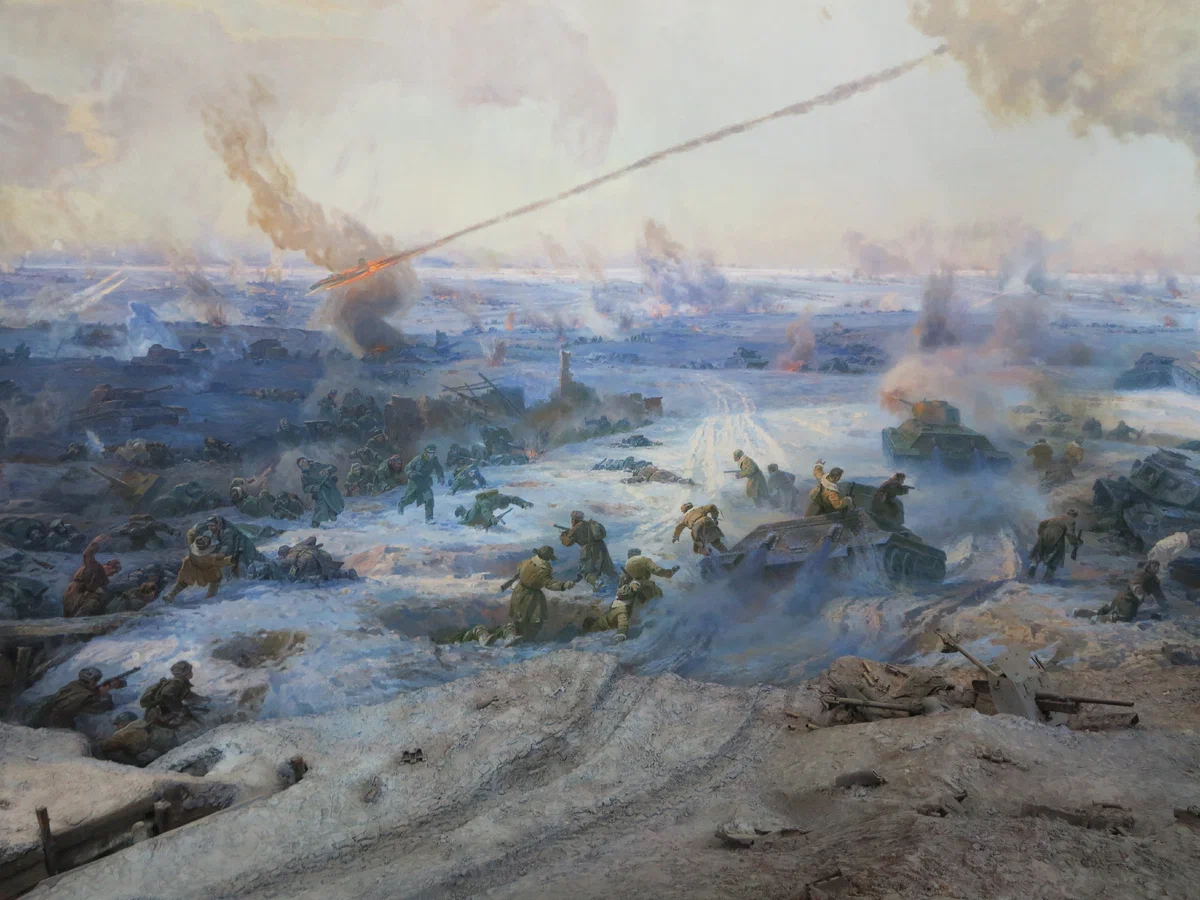 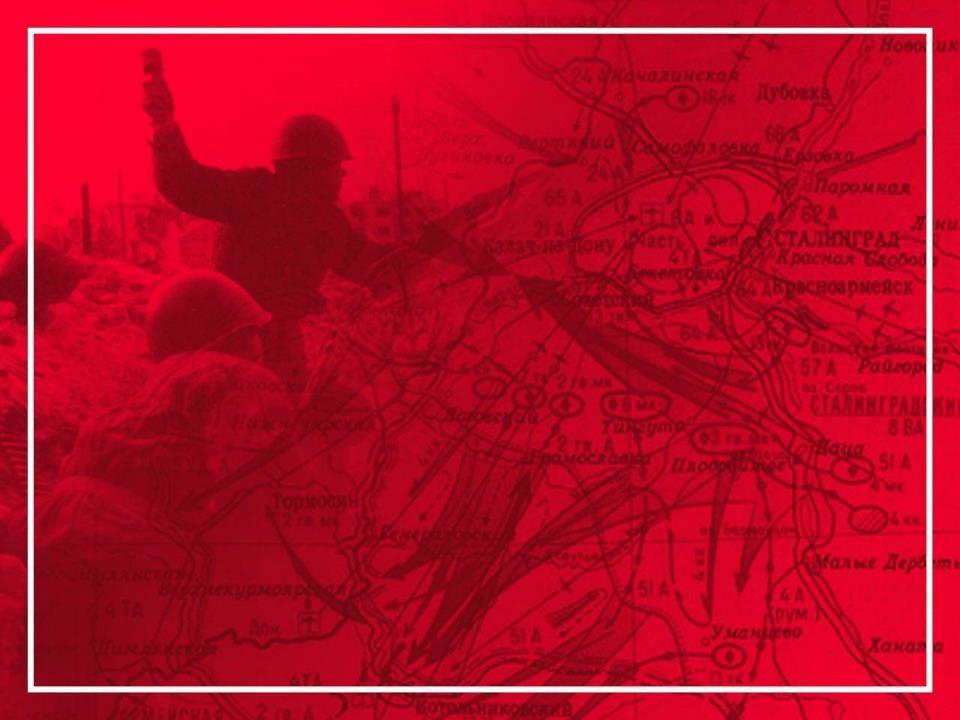 Защитники Сталинграда
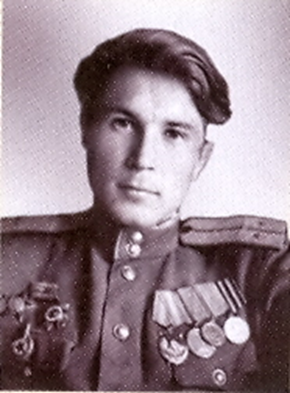 Баяндин 
Анатолий Денисович
Уроженец с. Архангельское.
Трагически погиб в 1962 году.
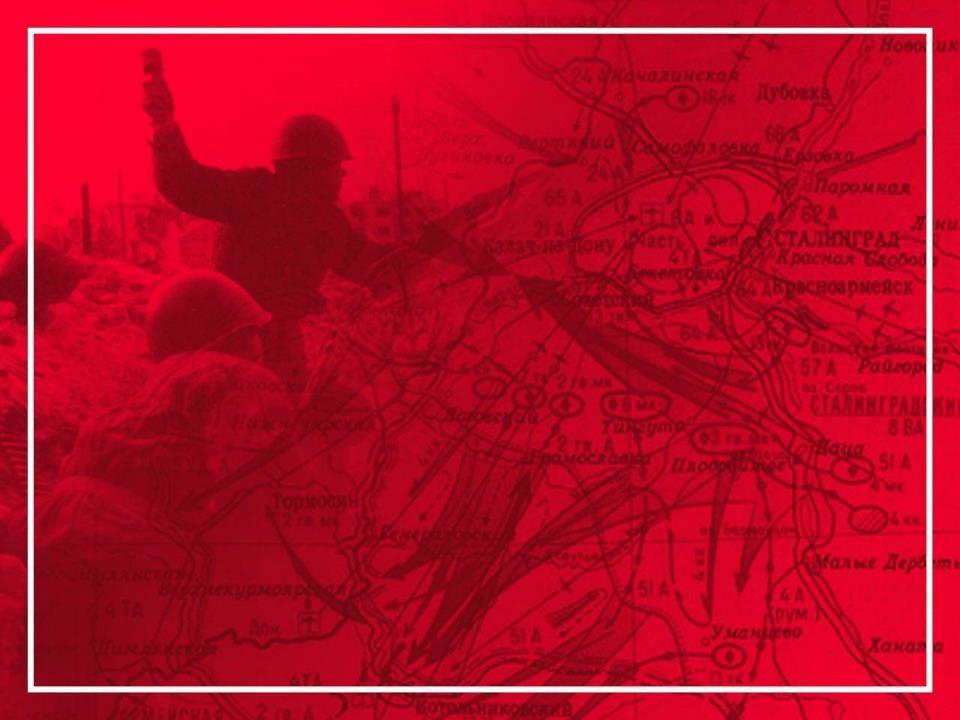 Баяндин А. Д.
 Сто дней, сто ночей.
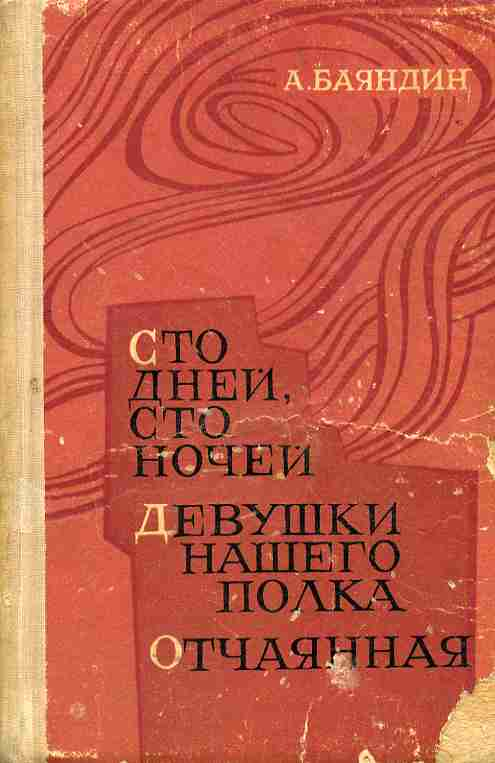 Книга  об обороне Сталинграда. О молодых парнях, которых судьба закинула в самое пекло войны. Им пришлось рано повзрослеть и посуроветь, на своих плечах они вынесли все тяготы войны и выстояли.
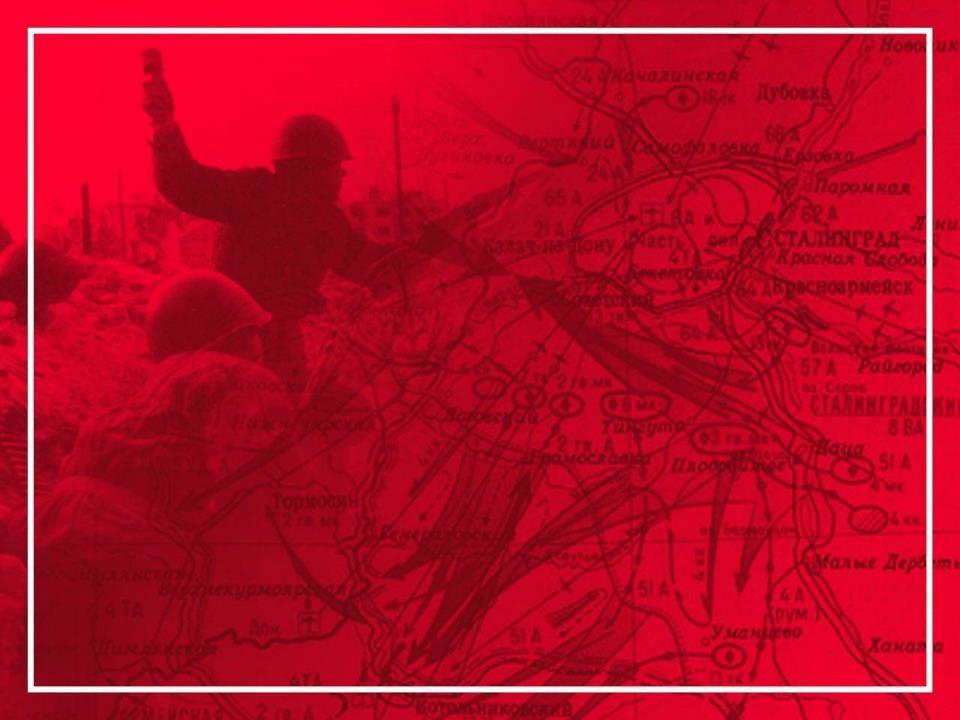 Защитники Сталинграда
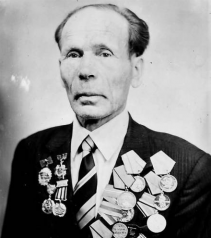 Неволин Георгий Петрович
Уроженец п. Майкор.
Награжден медалями «За боевые заслуги», «За оборону Сталинграда», «За отвагу».
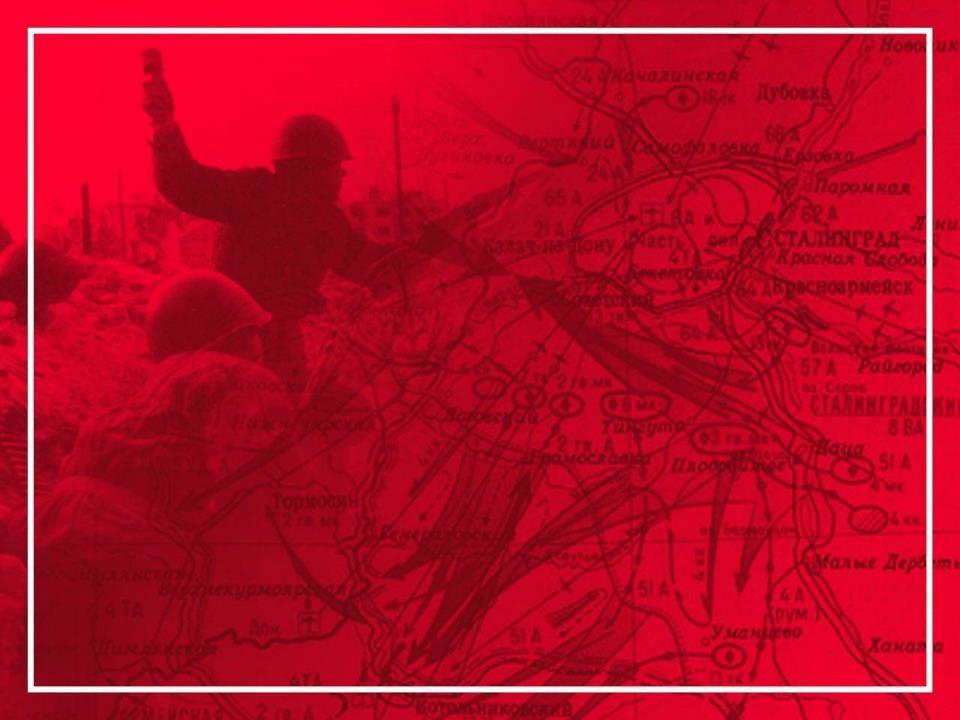 Защитники Сталинграда
Барабаш Михаил Михайлович
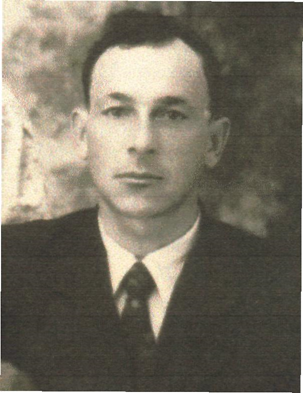 Уроженец п. Майкор.
Умер 7 декабря 2005 г.
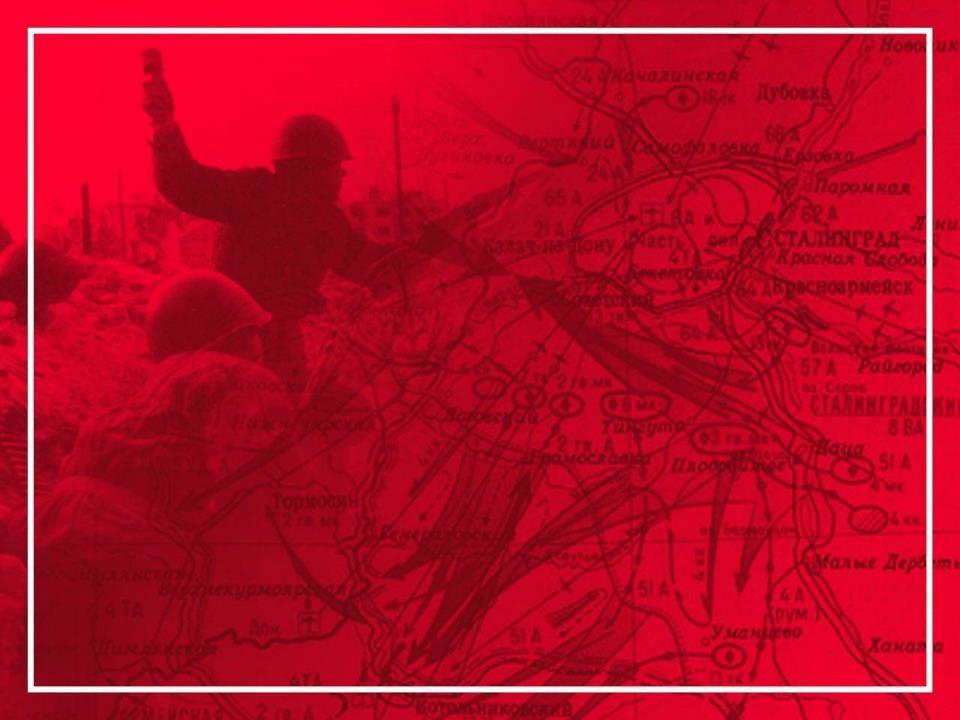 Защитники Сталинграда
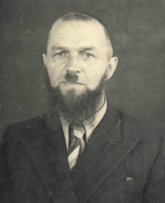 Баяндин 
Александр Ермолаевич
Уроженец д. Прохорово 
Харинского с/с.
Умер 7 декабря 2005 г.
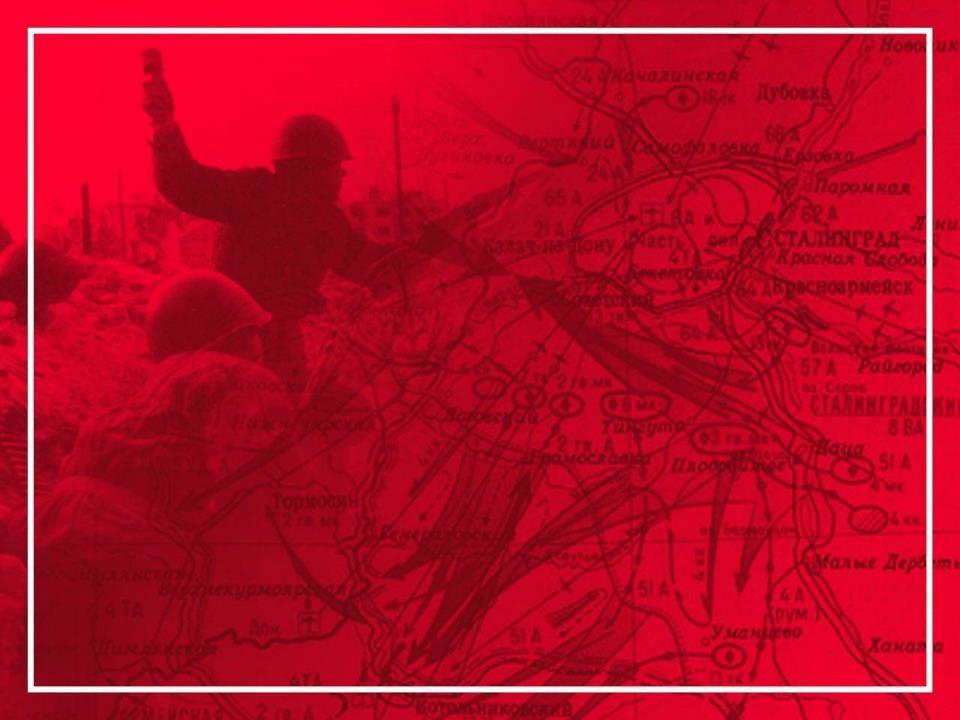 Защитники Сталинграда
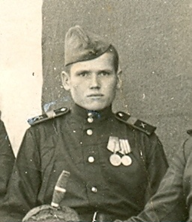 Беляев Василий Иванович
Уроженец п. Елизавета-Пожва
Умер в 1983 году.
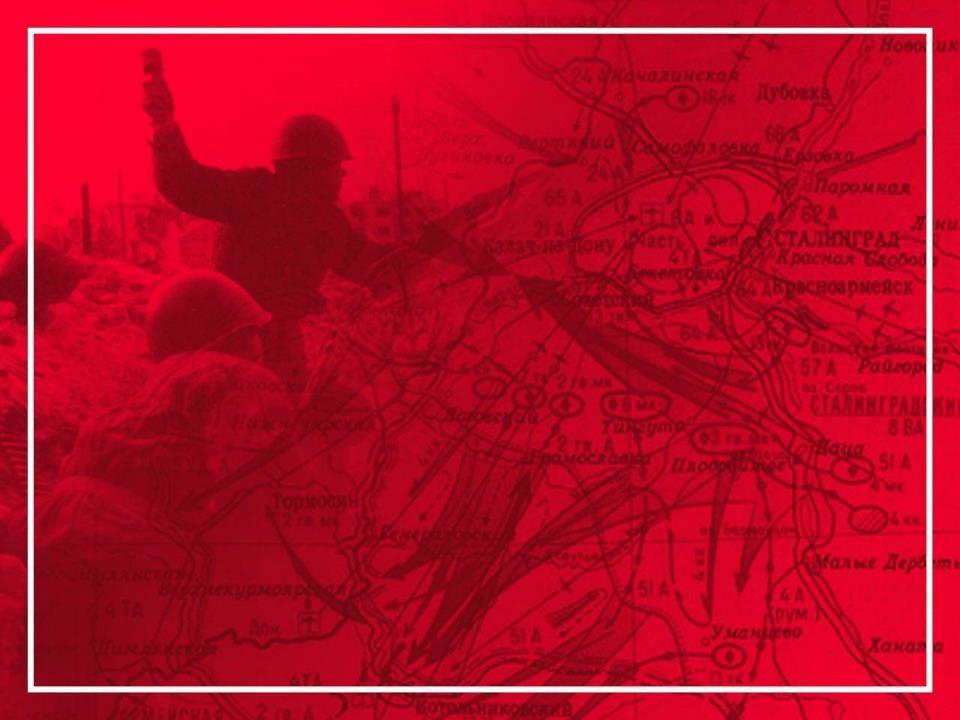 Защитники Сталинграда
Давыдов Александр Степанович
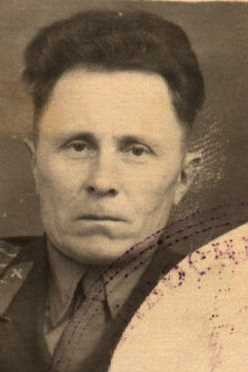 Уроженец п. Майкор. 
 Награжден орденами Красной Звезды (2), Красного Знамени, медалями «За оборону Сталинграда», «За победу над Германией в Великой Отечественной войне 1941–1945 гг.», «За победу над Японией», «За боевые заслуги».
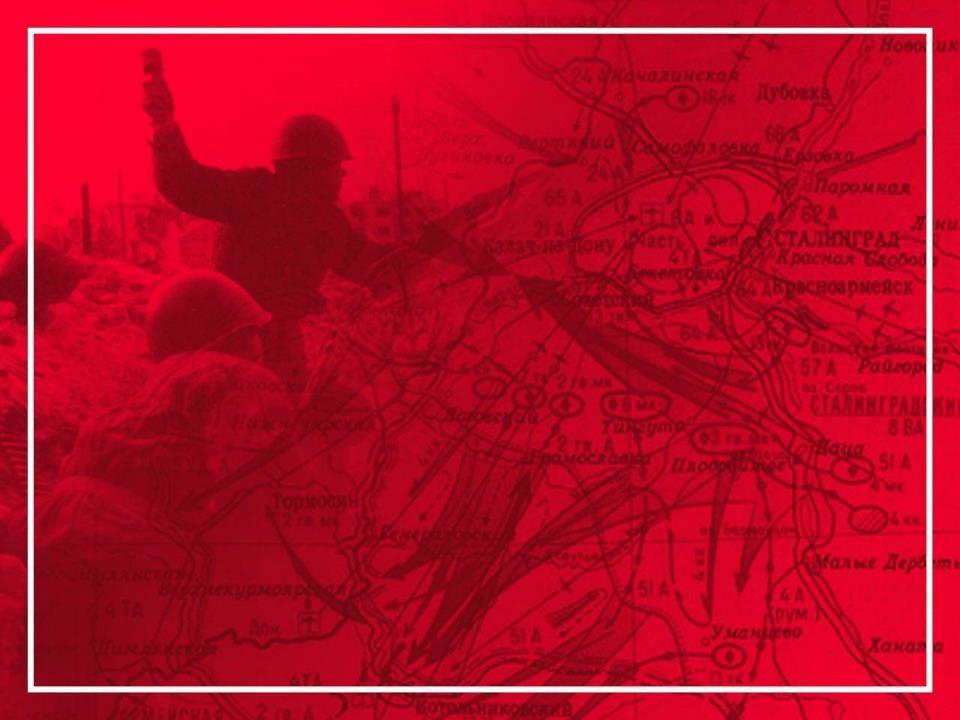 Защитники Сталинграда
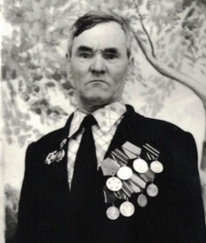 Васькин Михаил Федорович
Уроженец д. Пронино Архангельского с/с. 
 Умер в 1985 году.
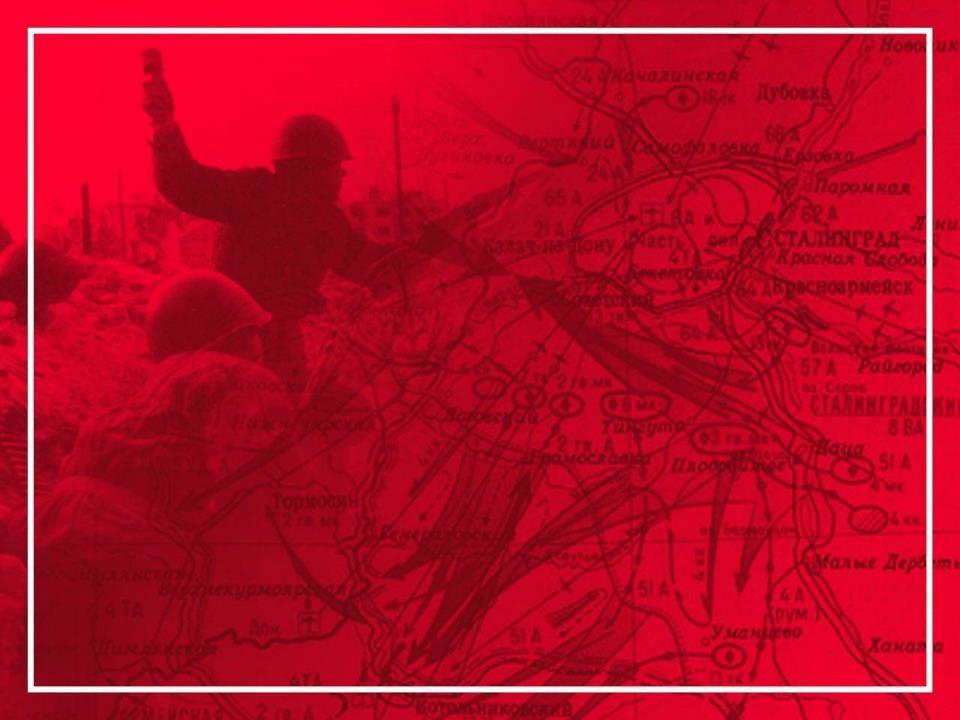 Защитники Сталинграда
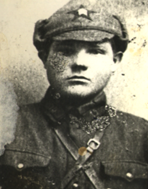 Вилесов Александр Иванович
Уроженец д. Баранчиново Юсьвинского с/с. 
 Умер в 1945 году.
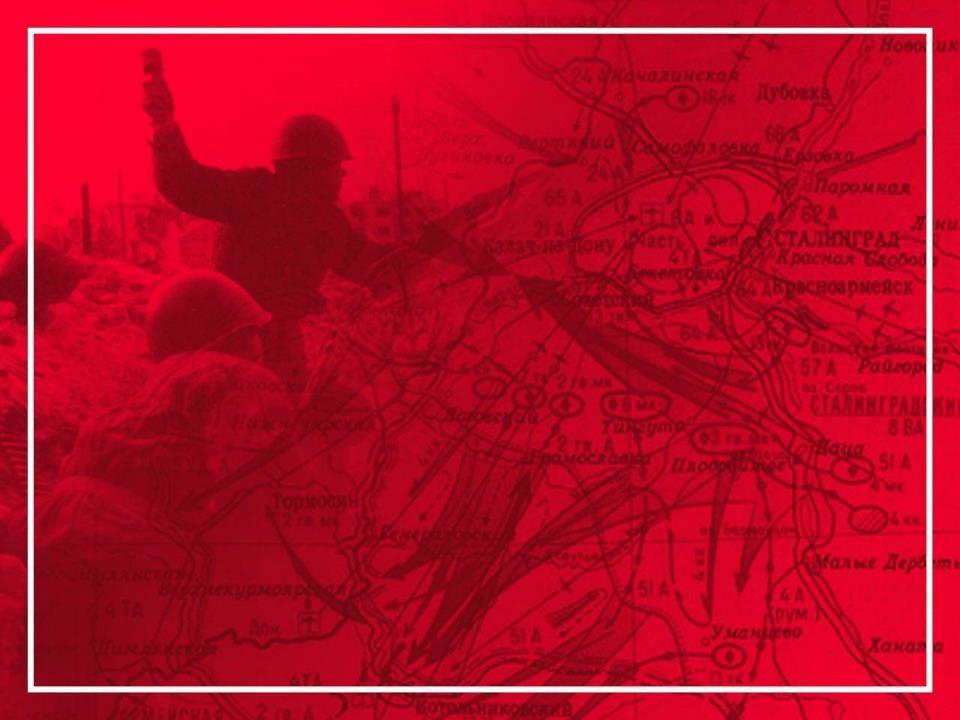 Защитники Сталинграда
Исаков
 Иван Прокопьевич
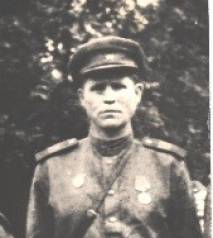 Уроженец д. Асаново
Юсьвинского с/с.
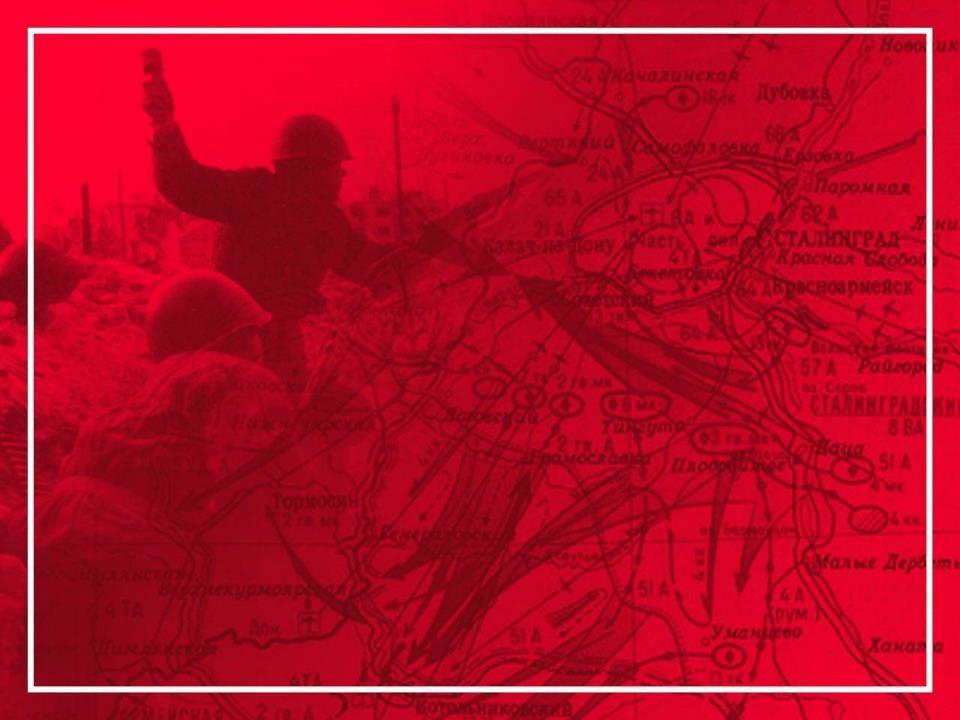 Защитники Сталинграда
Казанцев Михаил Афанасьевич
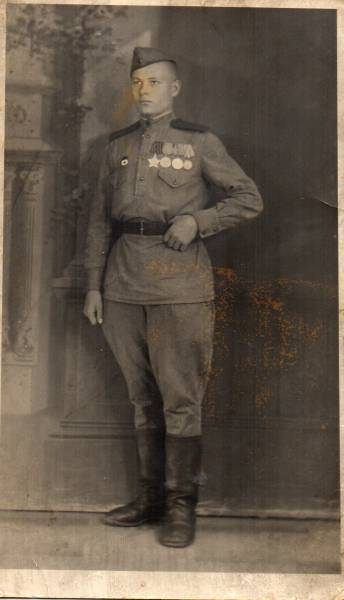 Уроженец д. Жигиново
Юсьвинского с/с.
Умер в 1997 году.
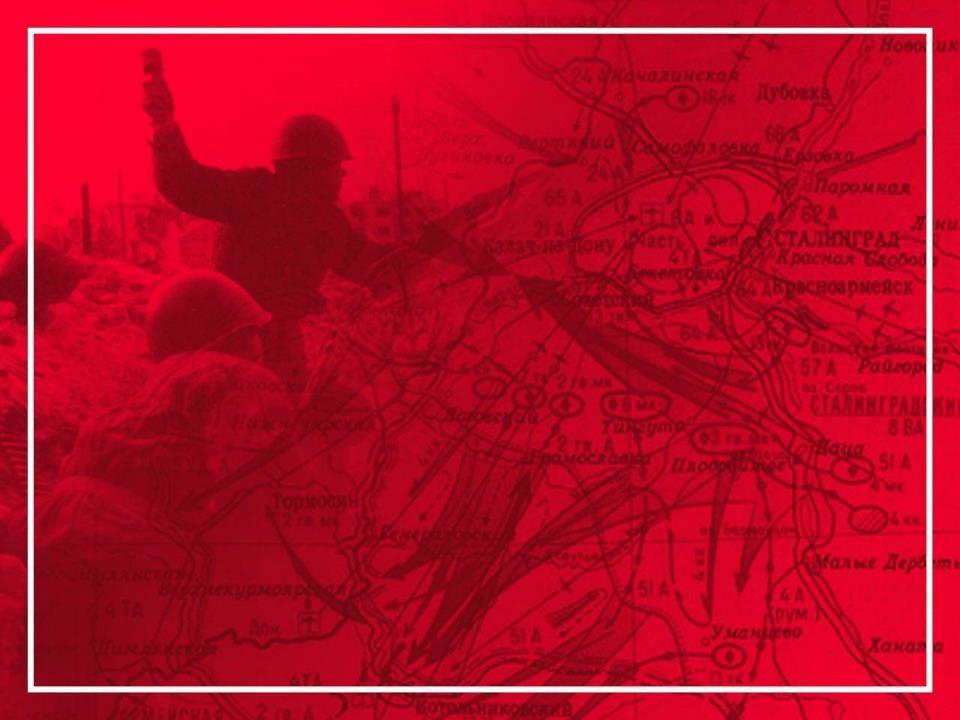 Защитники Сталинграда
Казанцев Сергей 
Александрович
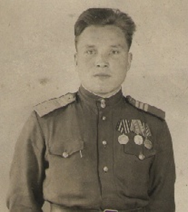 Уроженец д. Ошиб
Юсьвинского с/с.
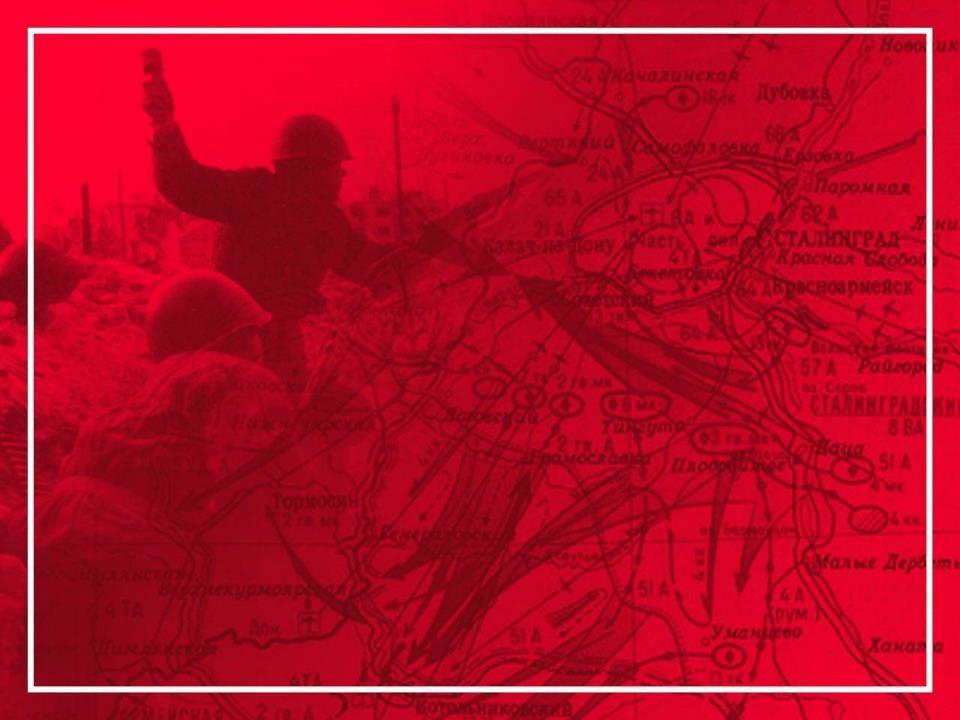 Защитники Сталинграда
Котельников Александр Максимович
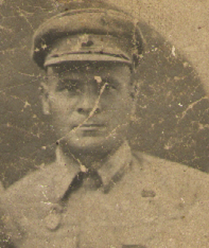 Уроженец д. В-Мега
Юсьвинского с/с.
Награжден орденами Славы 2 ст., Красной Звезды, двумя медалями «За Отвагу», медалями «За победу над Германией» и «За оборону Сталинграда».
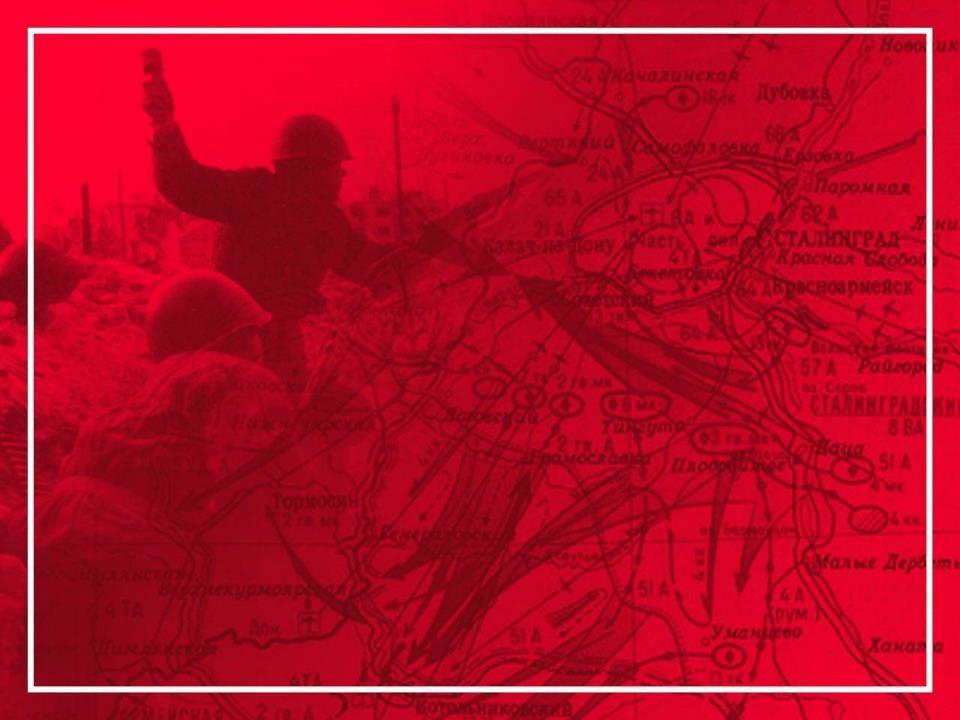 Защитники Сталинграда
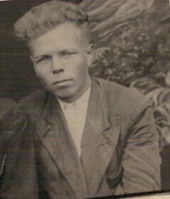 Можаев Владимир
Васильевич
Уроженец д. Артамоново
Юсьвинского с/с.
Умер в 1996 году.
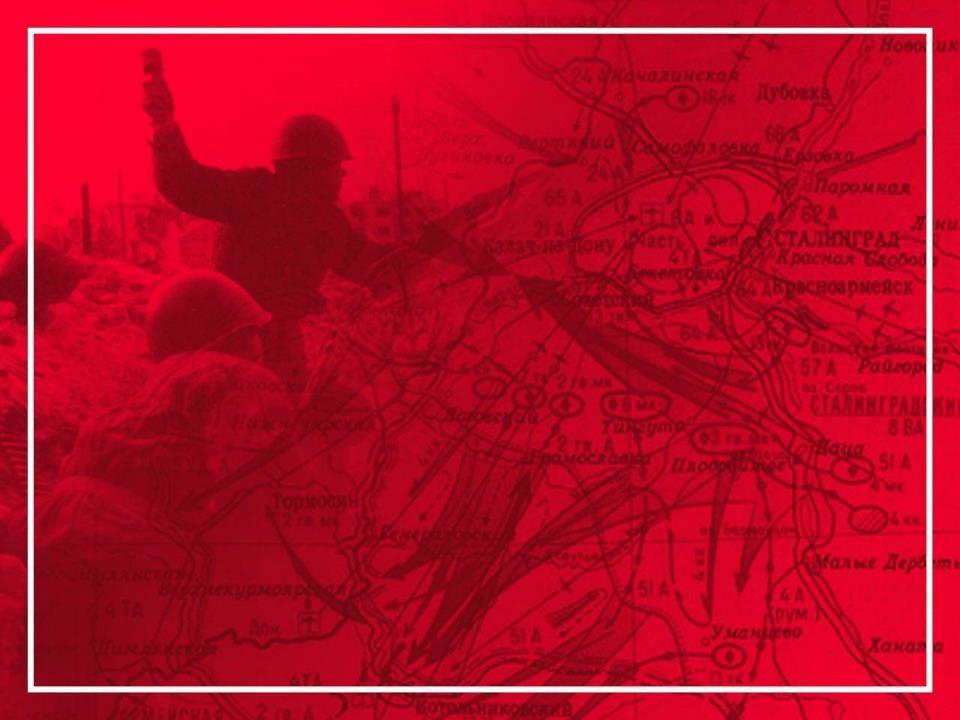 Защитники Сталинграда
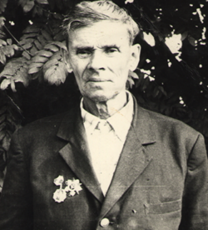 Никулин
Евдоким Лаврентьевич
Уроженец д. Степаново
Архангельского с/с.
Награжден медалями «За Отвагу»,  «За оборону Сталинграда», «За победу 
над Германией», «За победу над Японией».
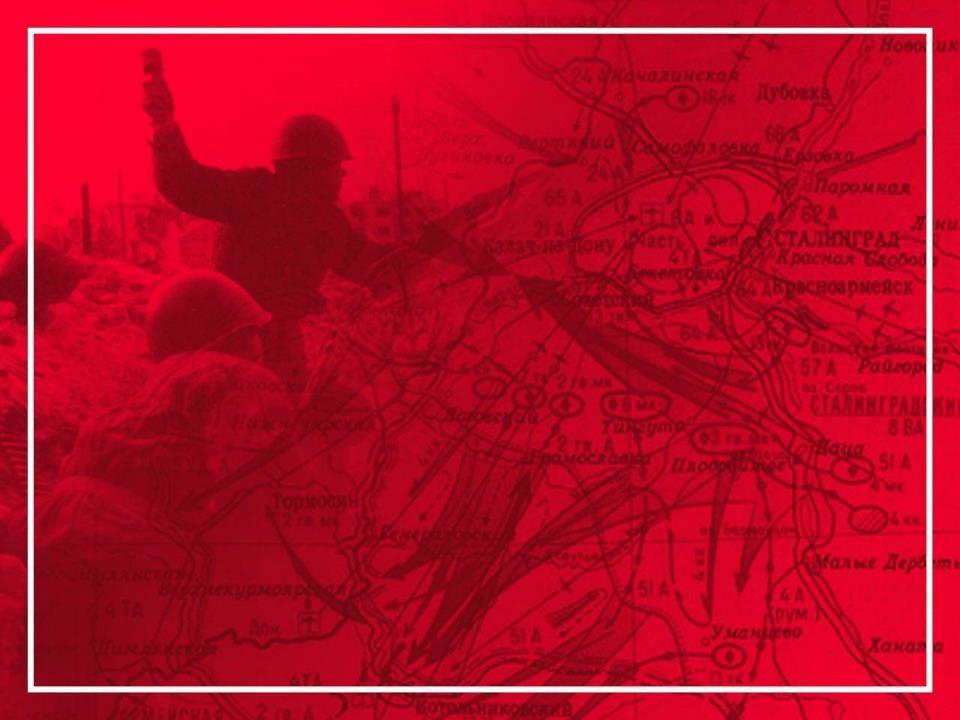 Защитники Сталинграда
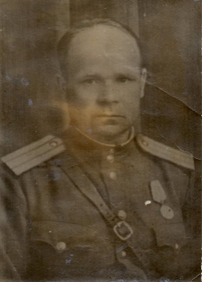 Сторожев 
Иван 
Павлович
Уроженец д. Заболотная Юсьвинского с/с.
Награжден орденами Ленина, Красной Звезды, Отечественной войны II степени и медалями «За боевые заслуги», «За оборону Сталинграда».
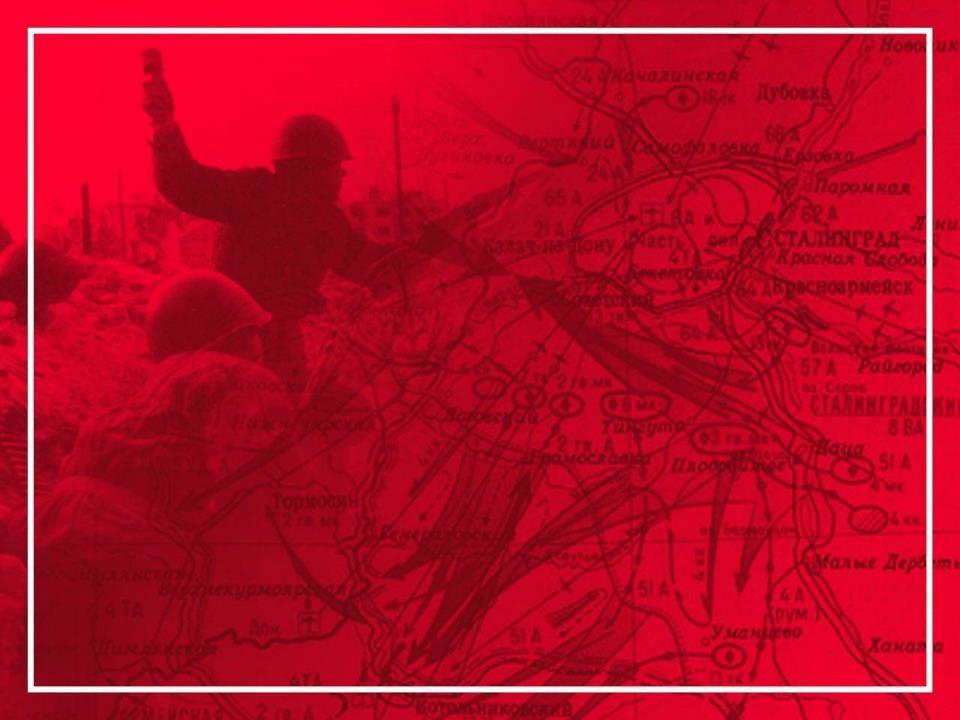 Защитники Сталинграда
Сыстеров 
Илья Борисович
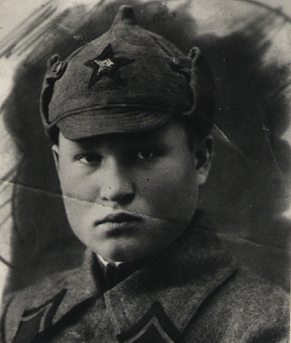 Уроженец д. Сыстерово Кудымкарского района. Проживал в с. Юсьва.
Награжден двумя орденами Отечественной войны II степени, орденом Красной Звезды, медалями «За оборону Сталинграда», «За взятие Кенигсберга», «За победу над Японией» и др.
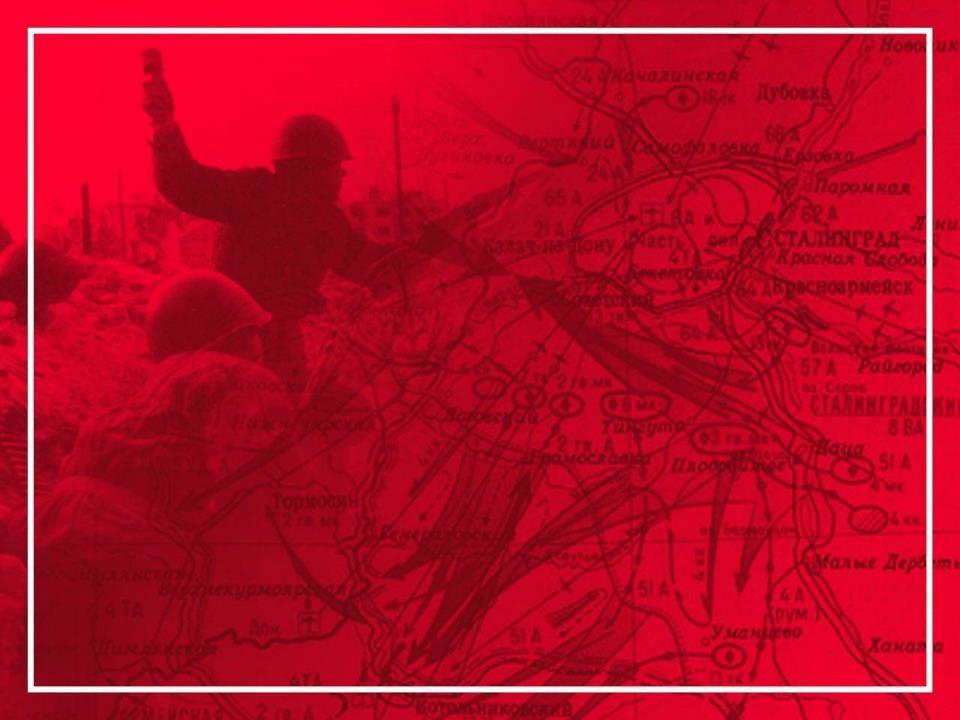 медаль «За оборону Сталинграда»
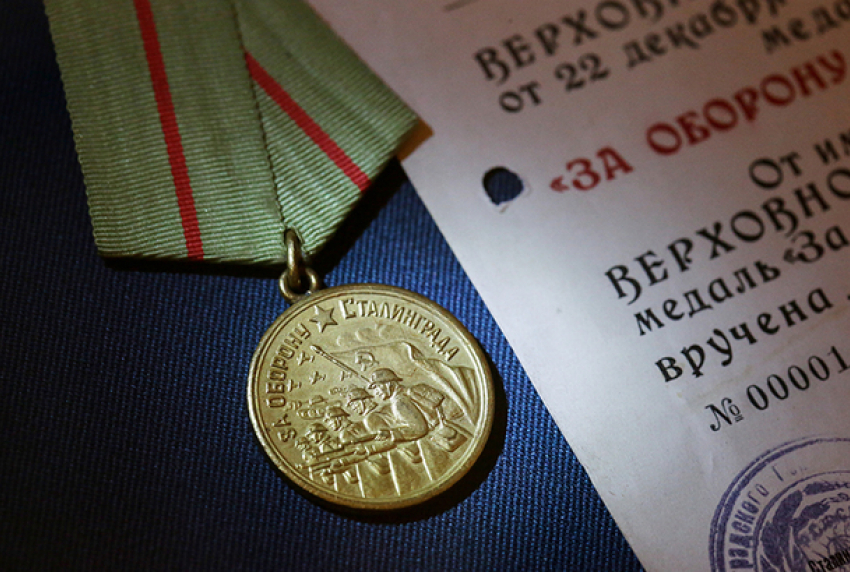 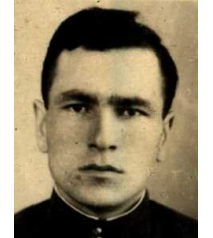 Ярусов 
Иван Семёнович
Учреждена медаль 22.12.1942 года 
Указом Президиума Верховного Совета СССР
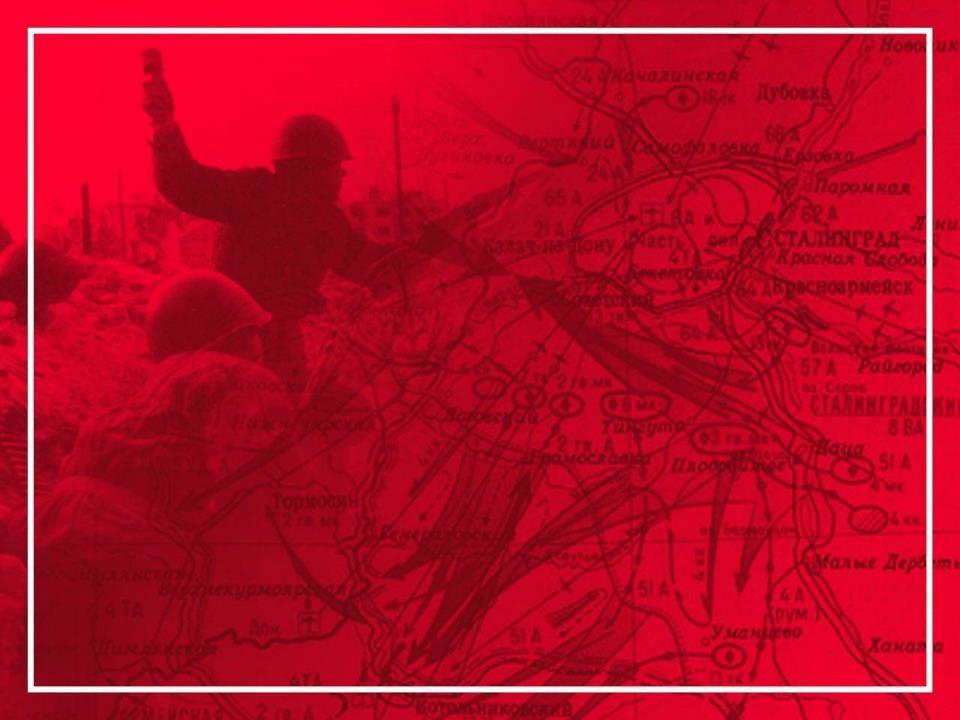 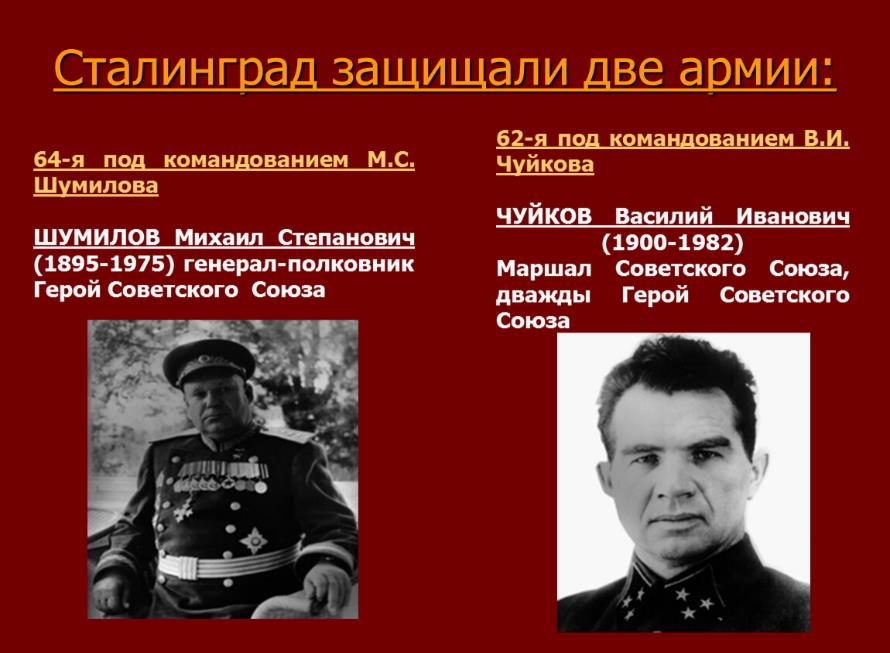 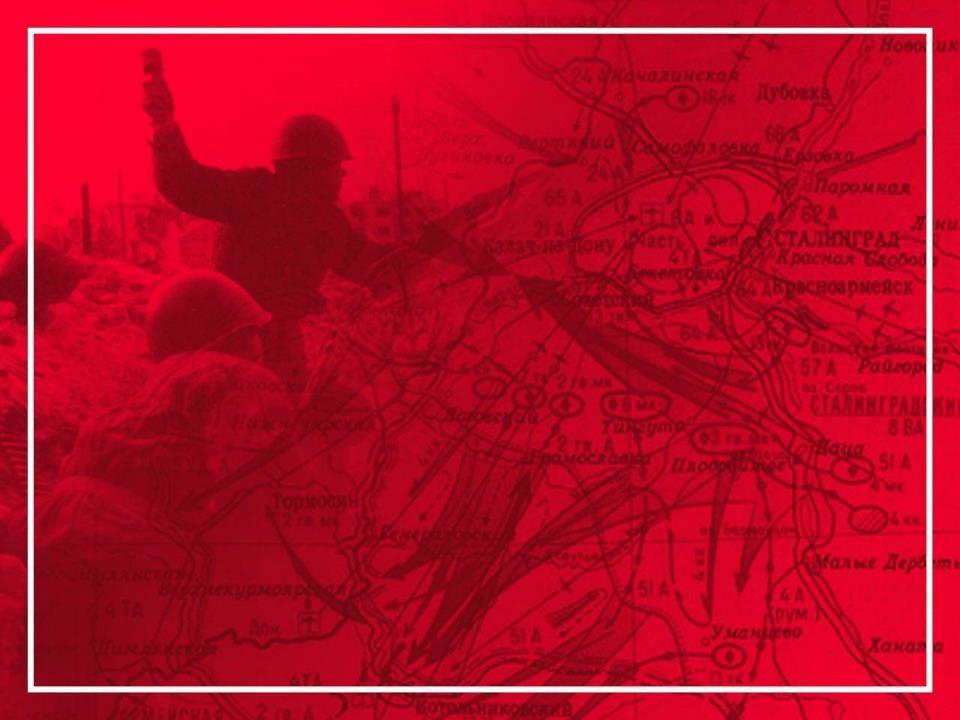 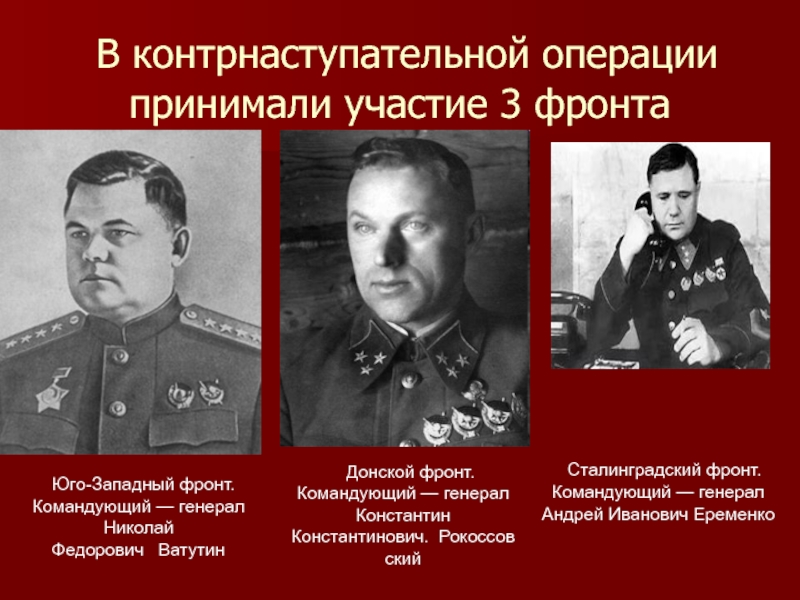 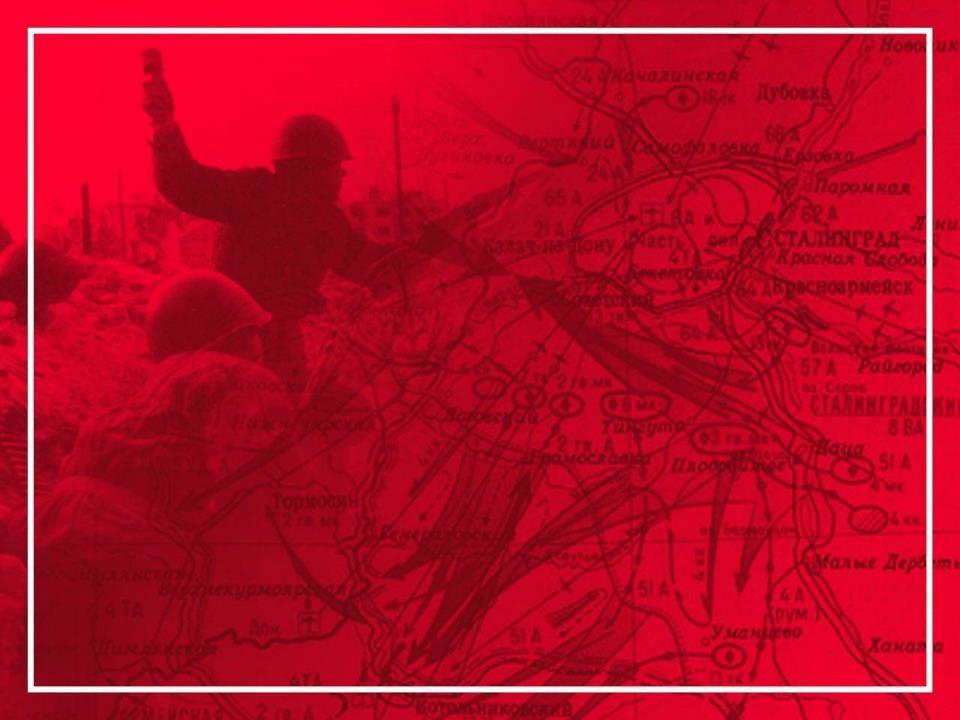 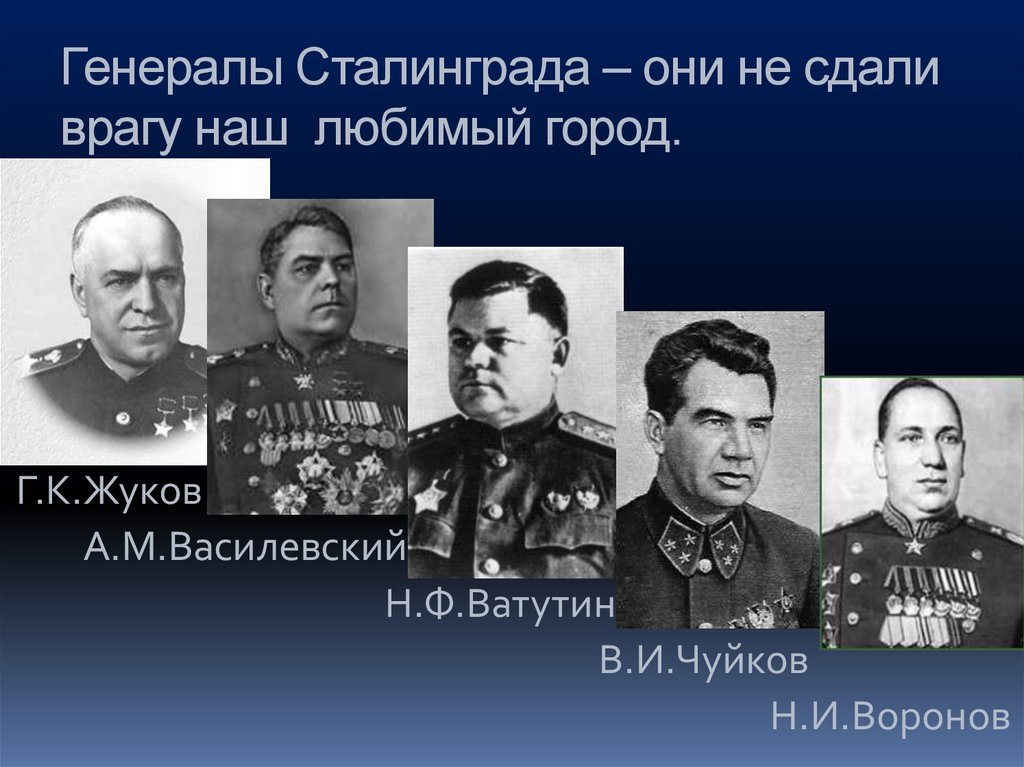 газета «Бригадир». Апрель 1943г.
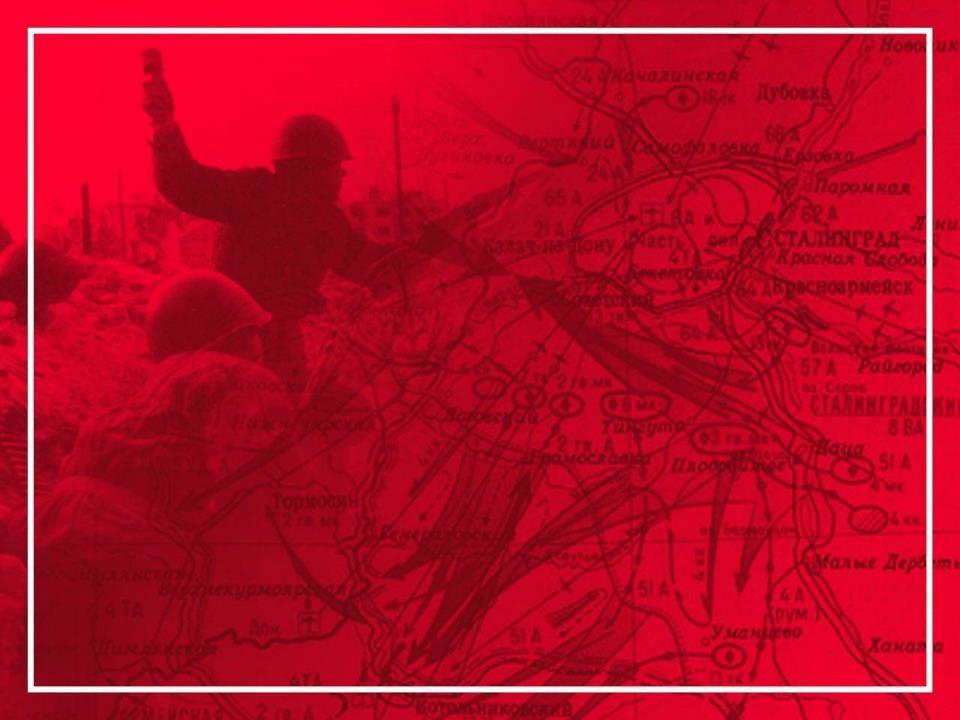 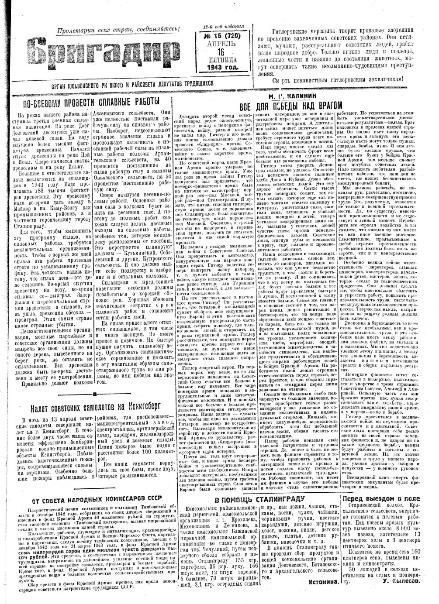 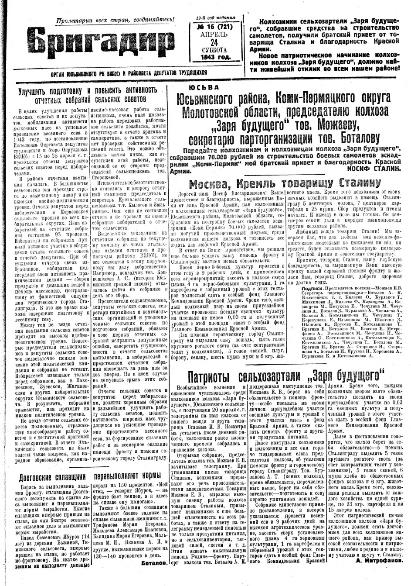 газета «Бригадир». Февраль 1943 г.
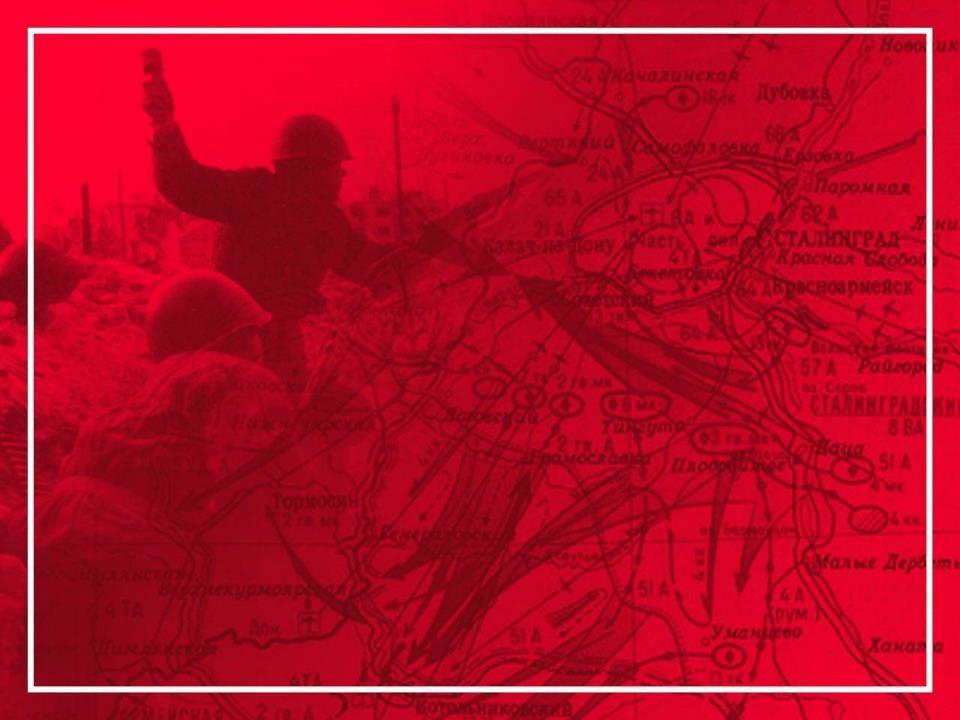 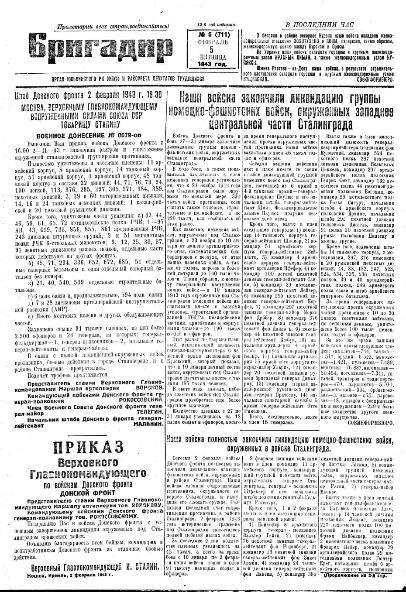 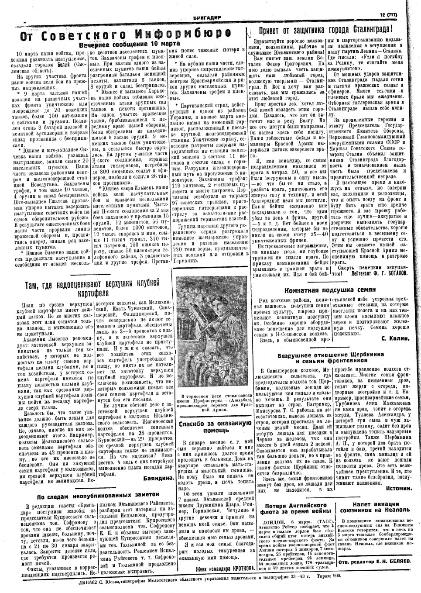 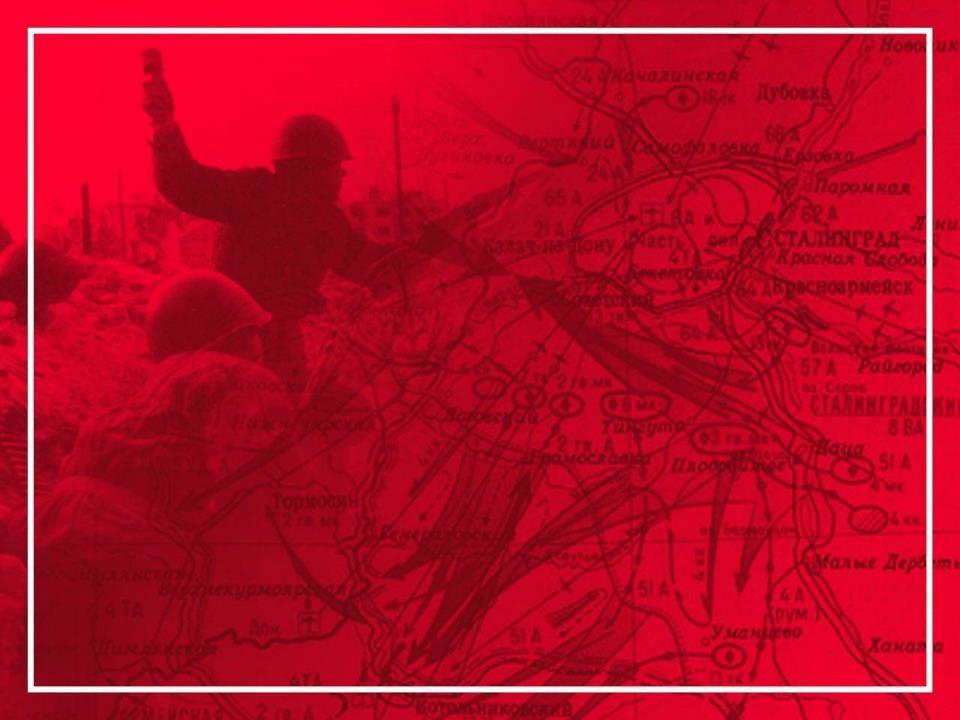 Защитники Сталинграда
Баяндин Владимир Иванович
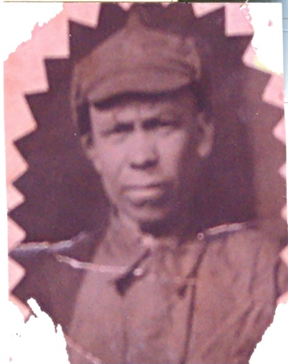 Уроженец д. Коврига
Харинского с/с.
Рядовой Баяндин В.И. пропал 
без вести.
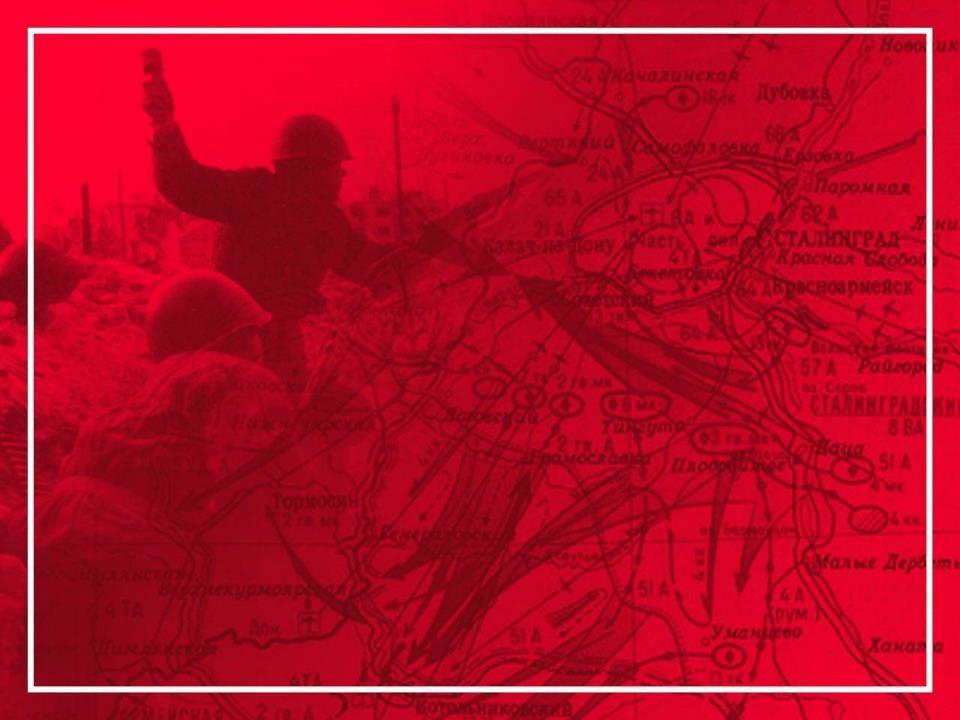 Майкорцы -  участники Добровольческого танкового корпуса
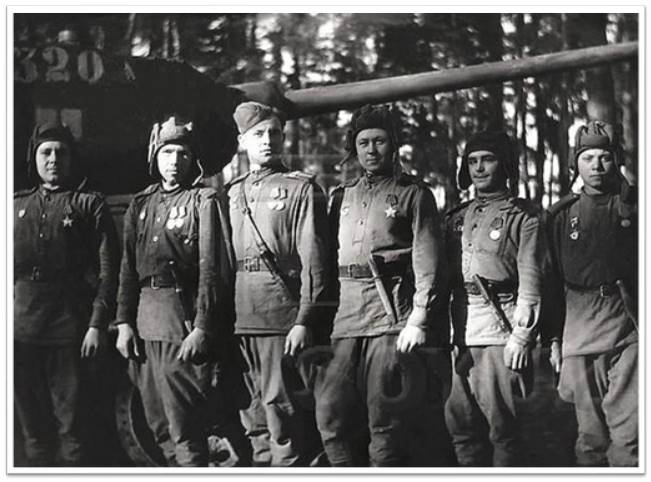 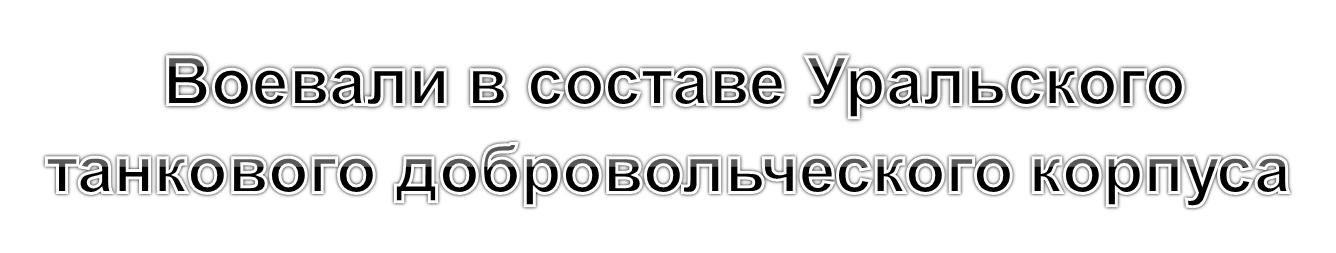 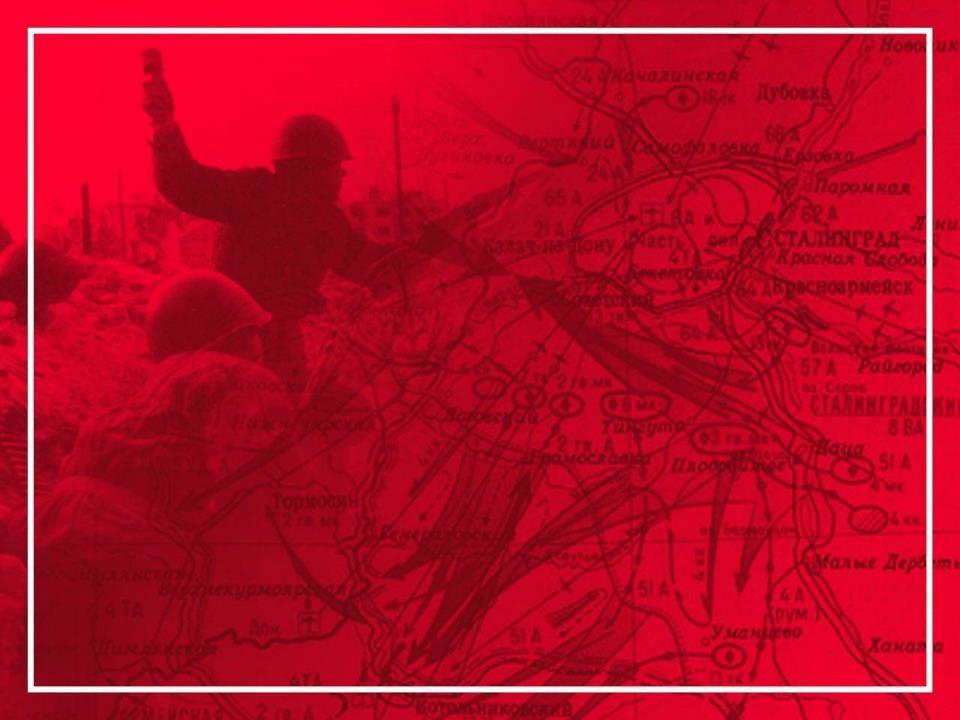 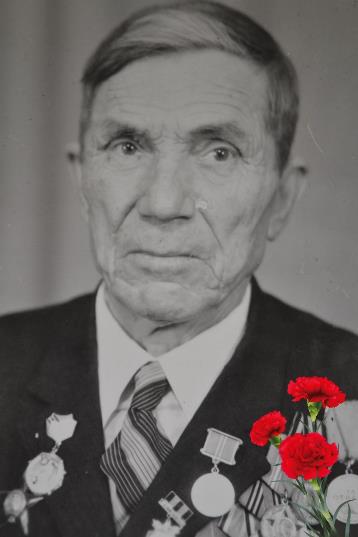 Мехоношин Филипп 
Тихонович
Уроженец  п. Майкор, 1914 г.р., Ушел на фронт в марте 1942 г. 
Награжден медалью «За Отвагу».
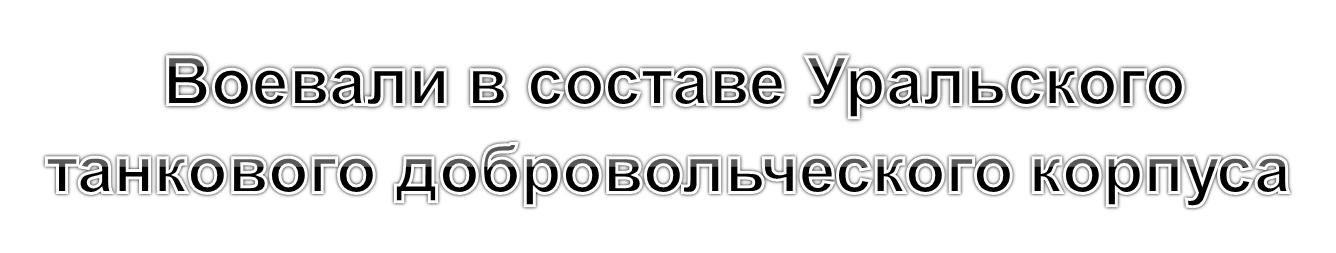 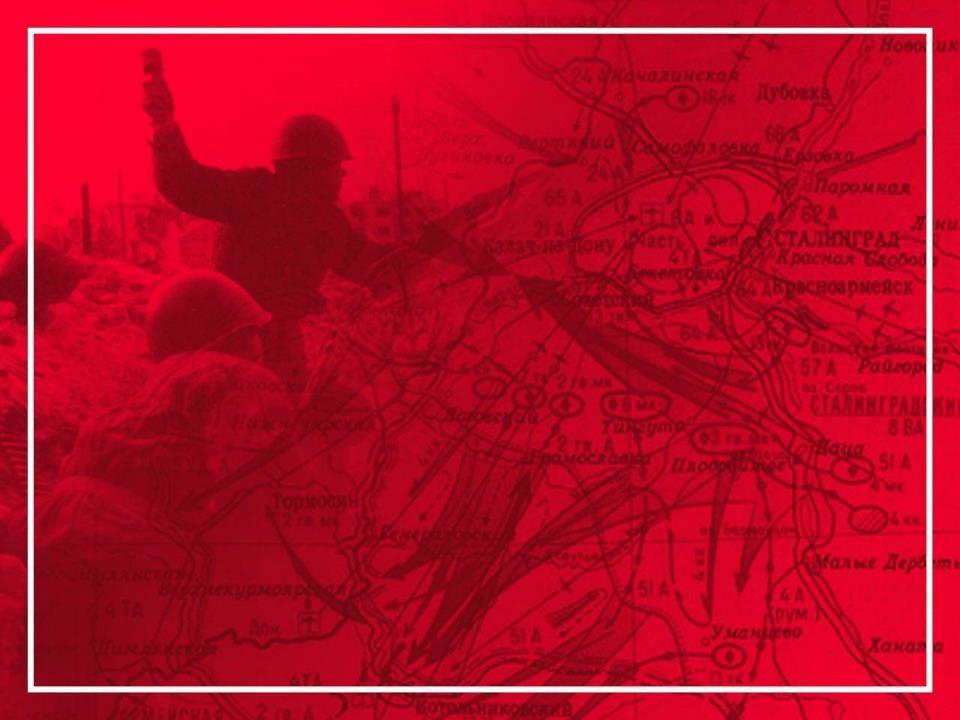 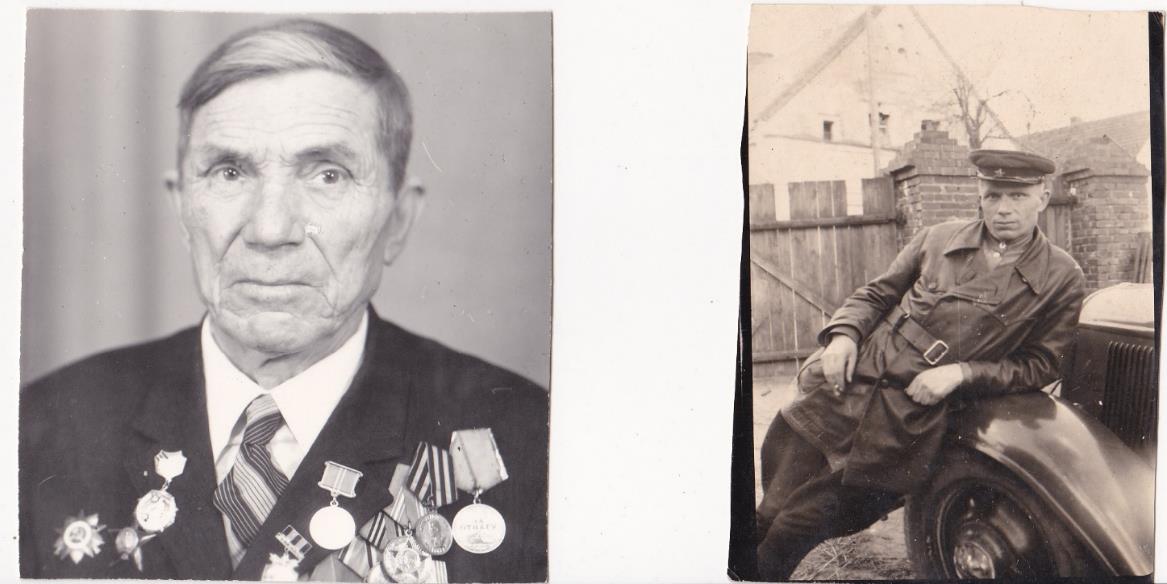 Мехоношин Филипп 
Тихонович
Уроженец  п. Майкор, 1914 г.р., Ушел на фронт в марте 1942 г. 
Награжден медалью «За Отвагу».
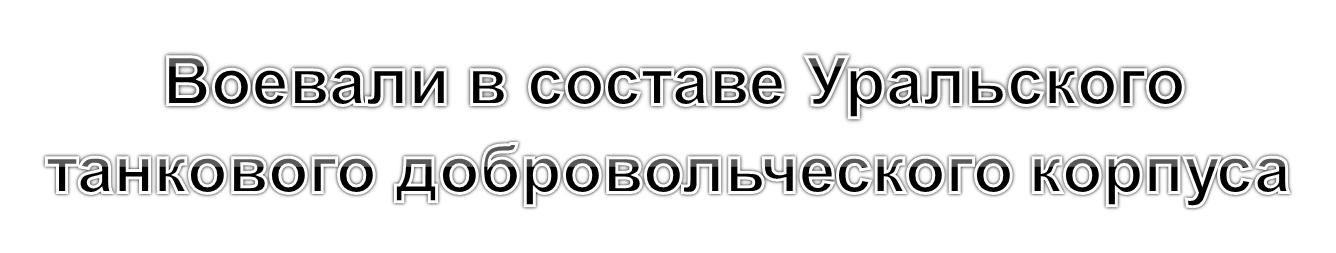 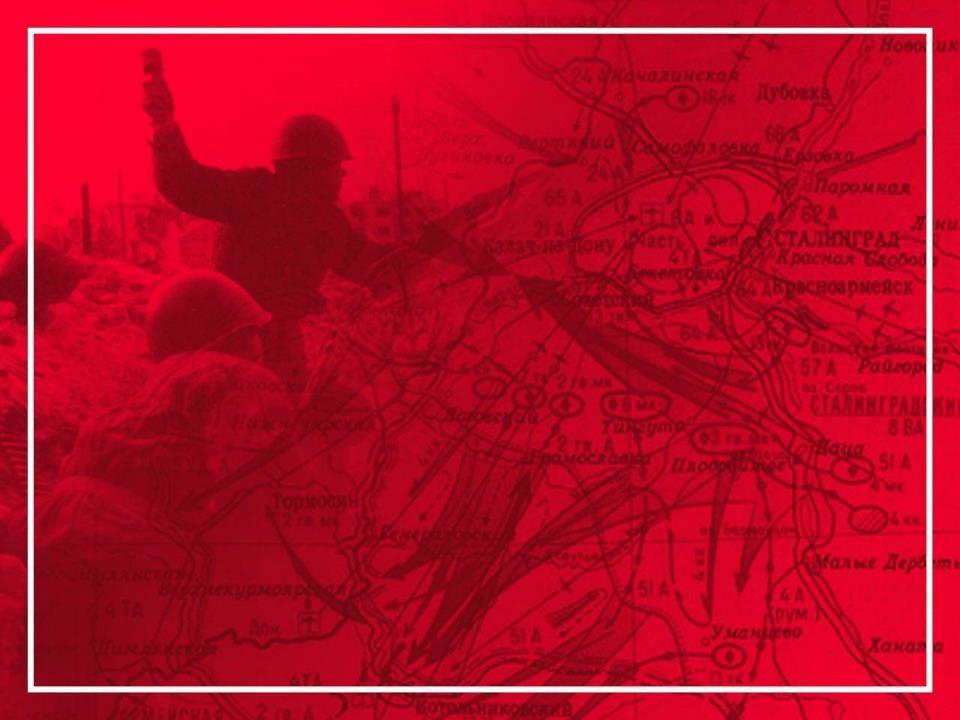 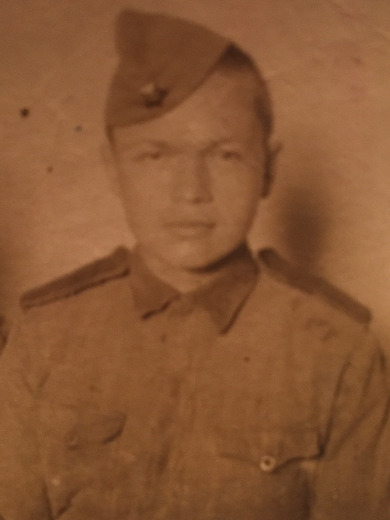 Ляшков 
 Сергей Фёдорович
Уроженец  п. Майкор, 1924 г.р., Ушел добровольцем в марте 1943 г. 
Награжден медалью «За Отвагу», «За победу над Германией», орденом Отечественной войны.
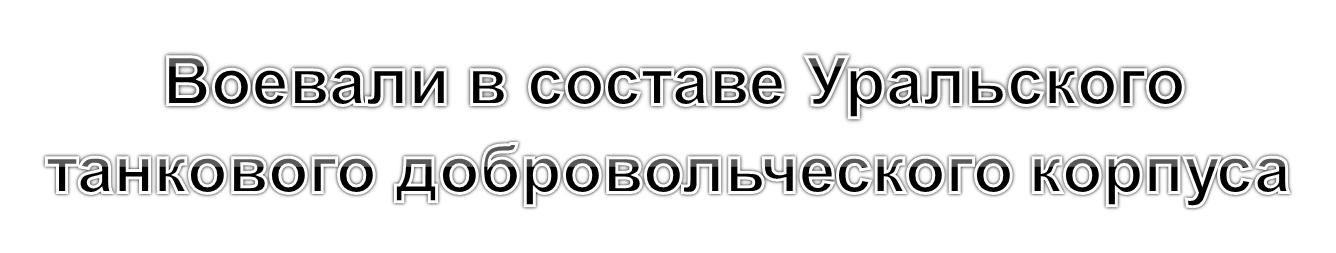 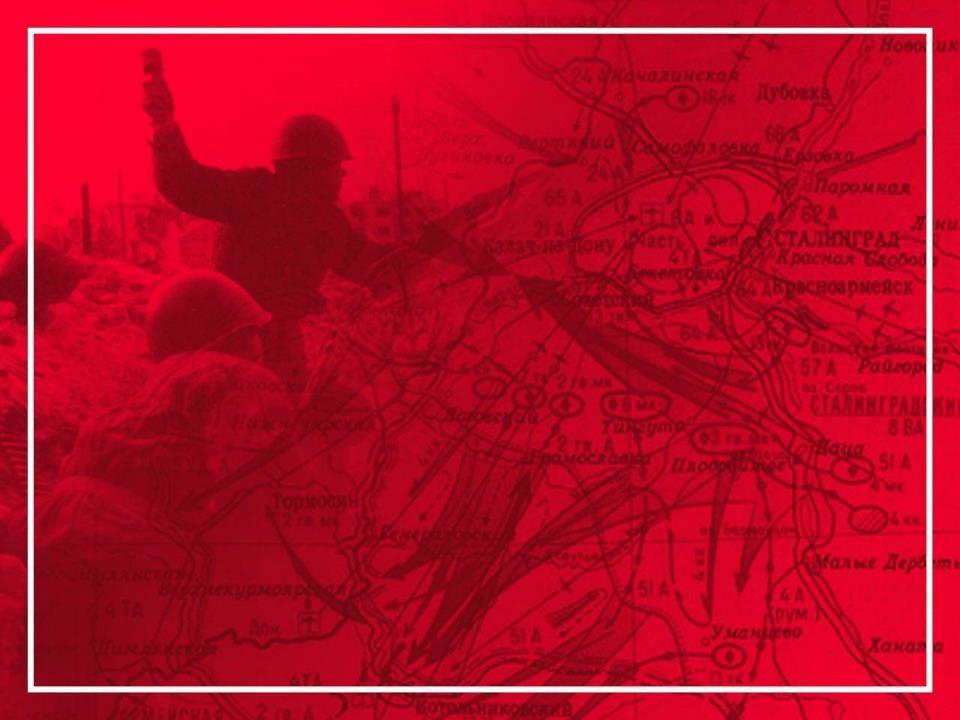 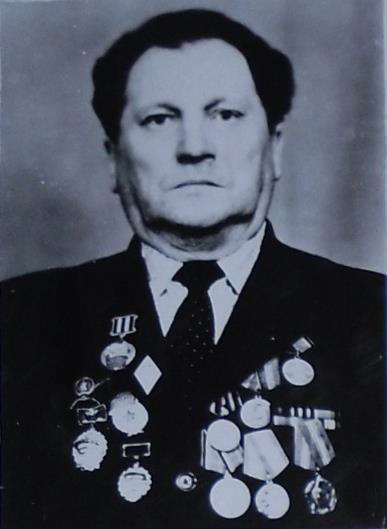 Батин 
Владимир Борисович
Уроженец  п. Майкор.
 Ушел добровольцем в марте 1943 г. 
Награжден орденом Красного 
Знамени, медалью «За отвагу»
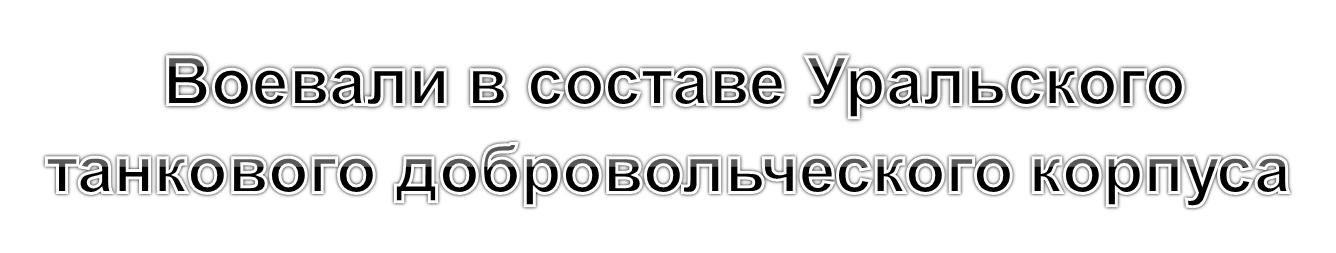 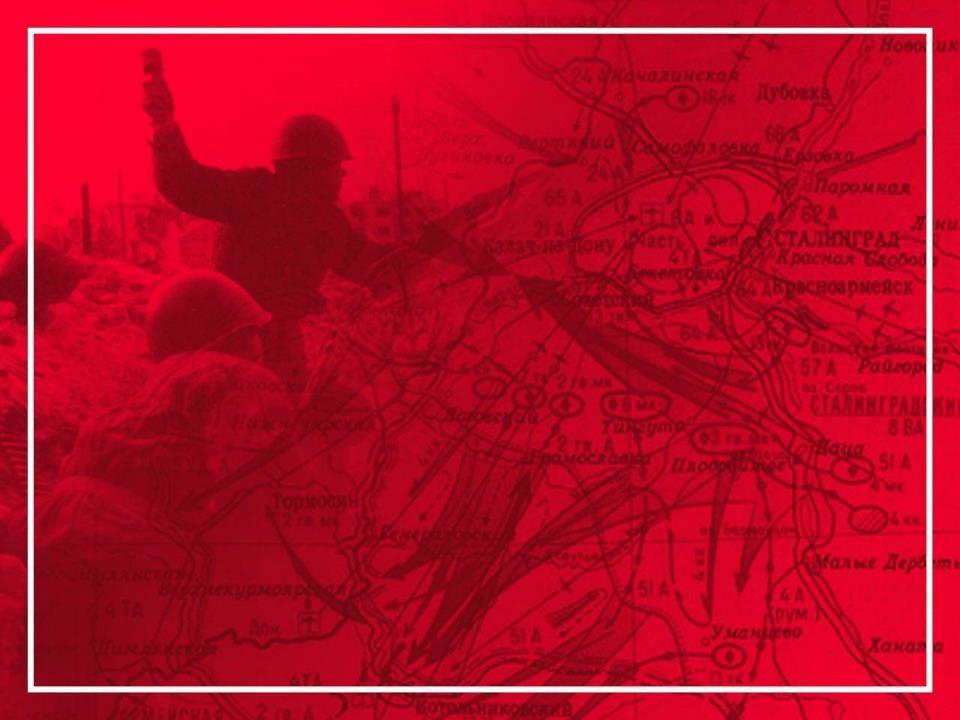 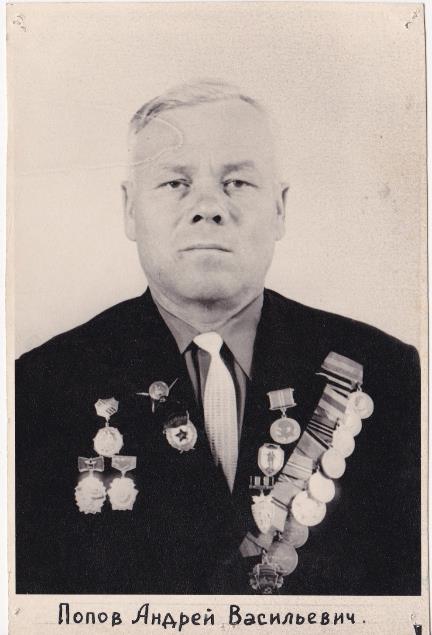 Попов 
Андрей Васильевич
Уроженец  п. Майкор.
 Ушел добровольцем в марте 1943 г. 
Награжден орденом Отечественной войны 1 ст, медалями «За освобождение Праги», «За Победу над Германией»
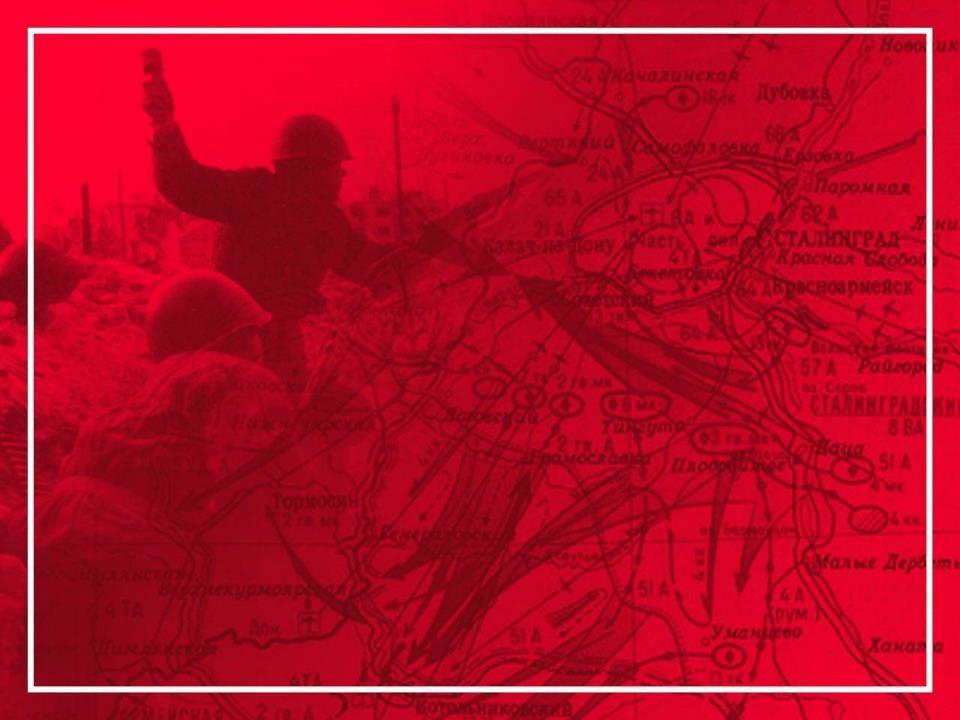 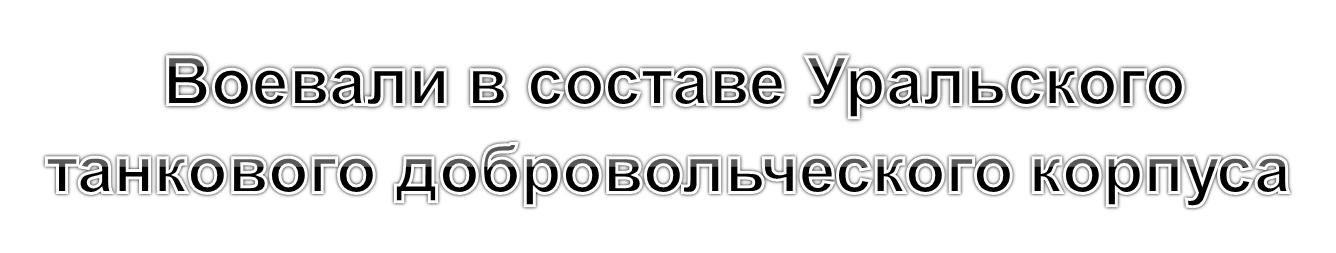 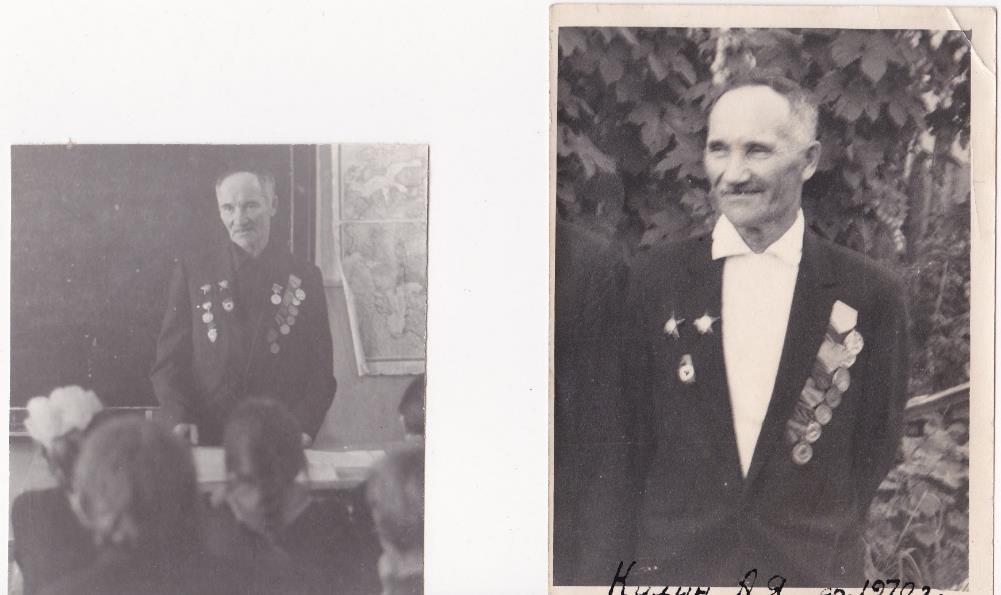 Килин
Александр Якимович
Уроженец  п. Майкор.
Ушел добровольцем в 1943 г. 
Награжден орденом Красной Звезды (2), медалью «За отвагу», медалью «За освобождение Праги»
Воевали в составе Уральского 
танкового добровольческого корпуса
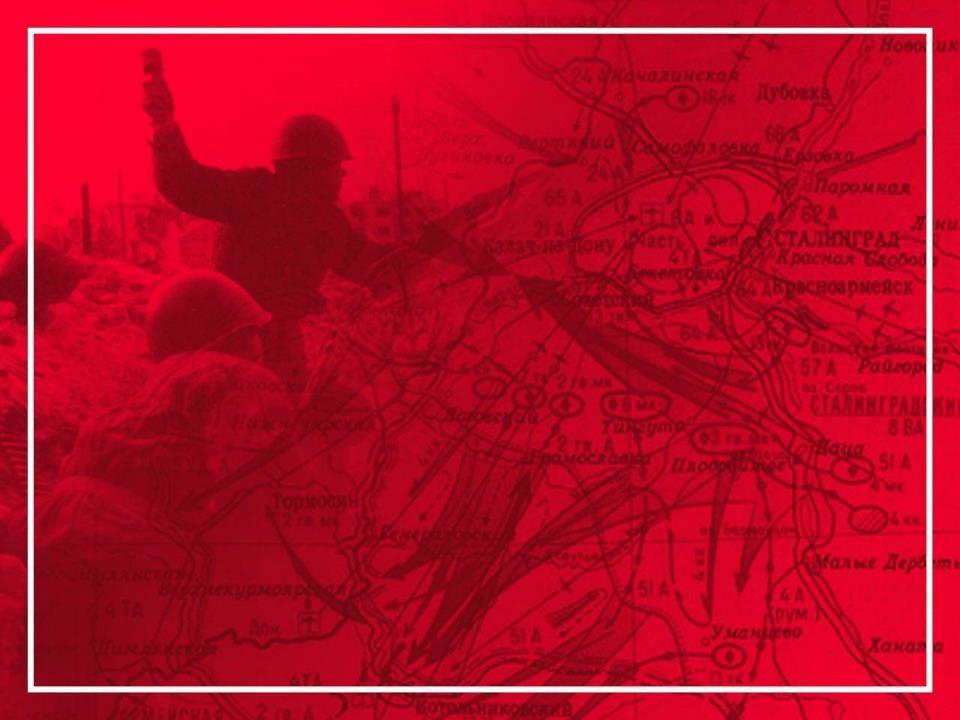 Утев 
Василий Константинович
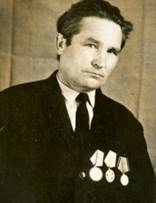 Уроженец с. Архангельское,1924 г.р., сержант, призван в 1943 г.
Награжден орденом Отечественной войны 
I степени, медалями «За победу над Германией», «За Отвагу».
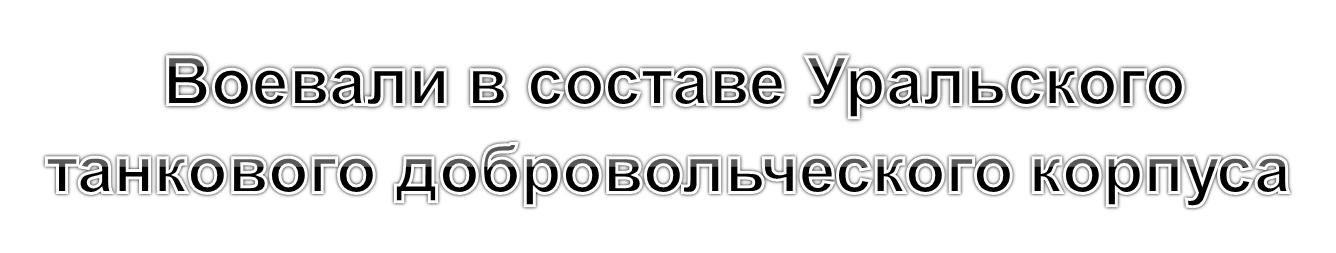 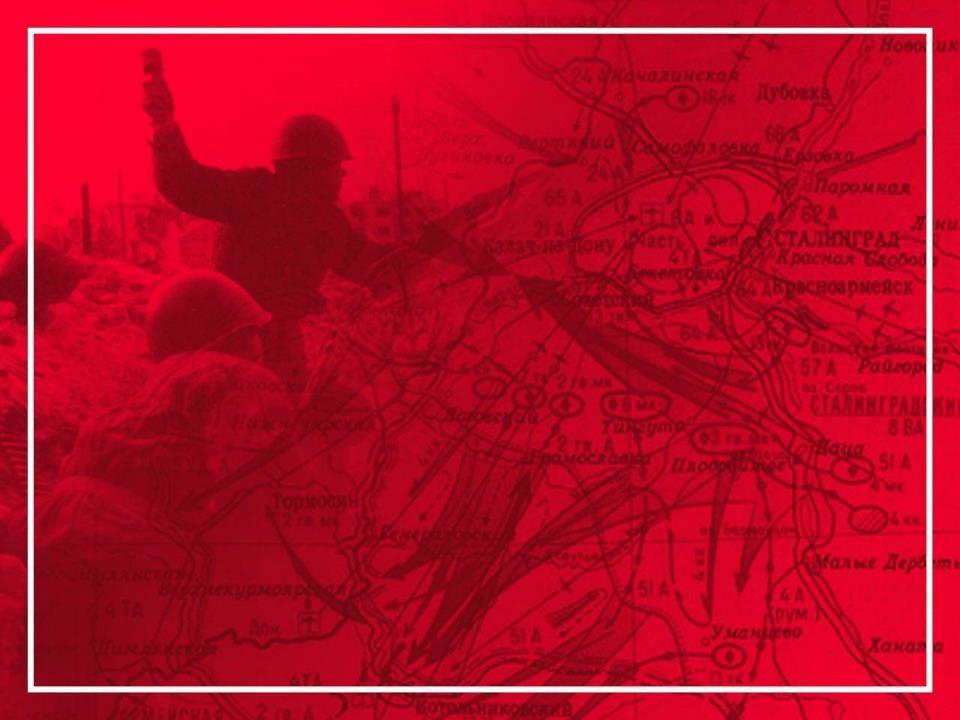 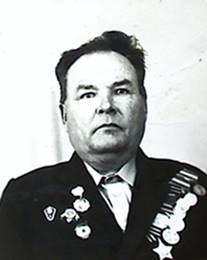 Утев 
Николай 
Елизарович
Уроженец с. Мелюхино, 
1921 г.р., ст. сержант, 
призван 15 мая 1942 г.
Награждён орденом 
Славы 3 ст.
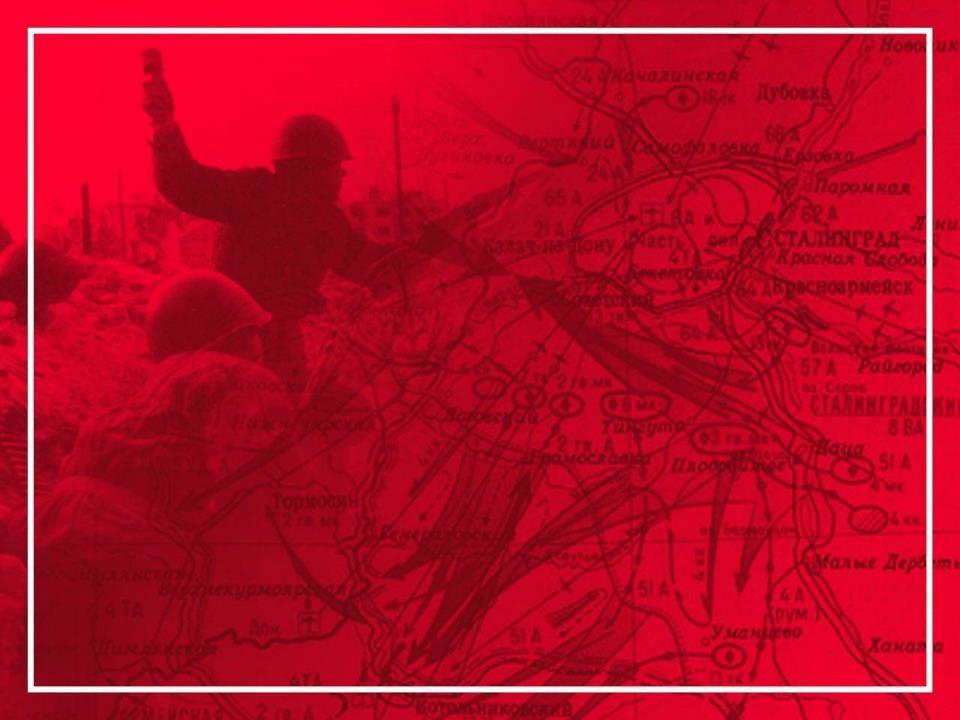 Памятник – ансамбль 
«Героям Сталинградской битвы»
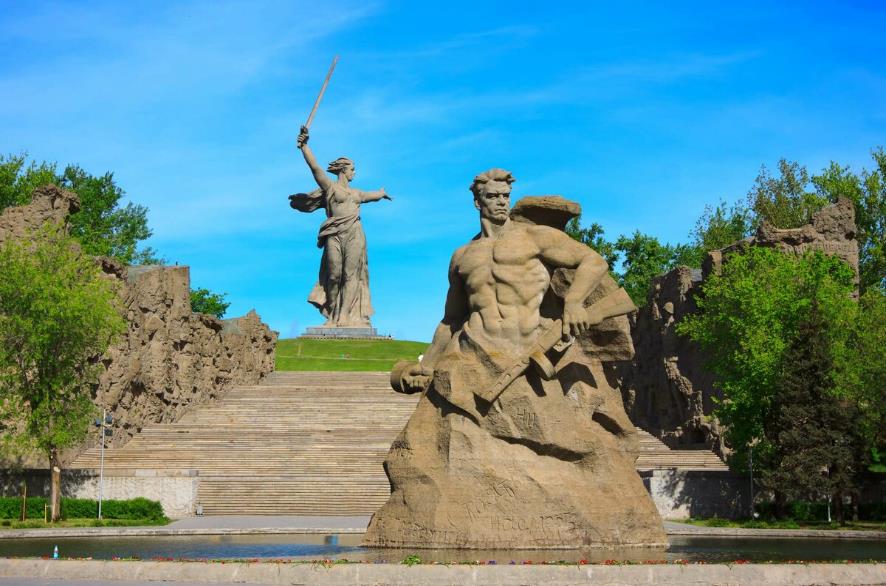 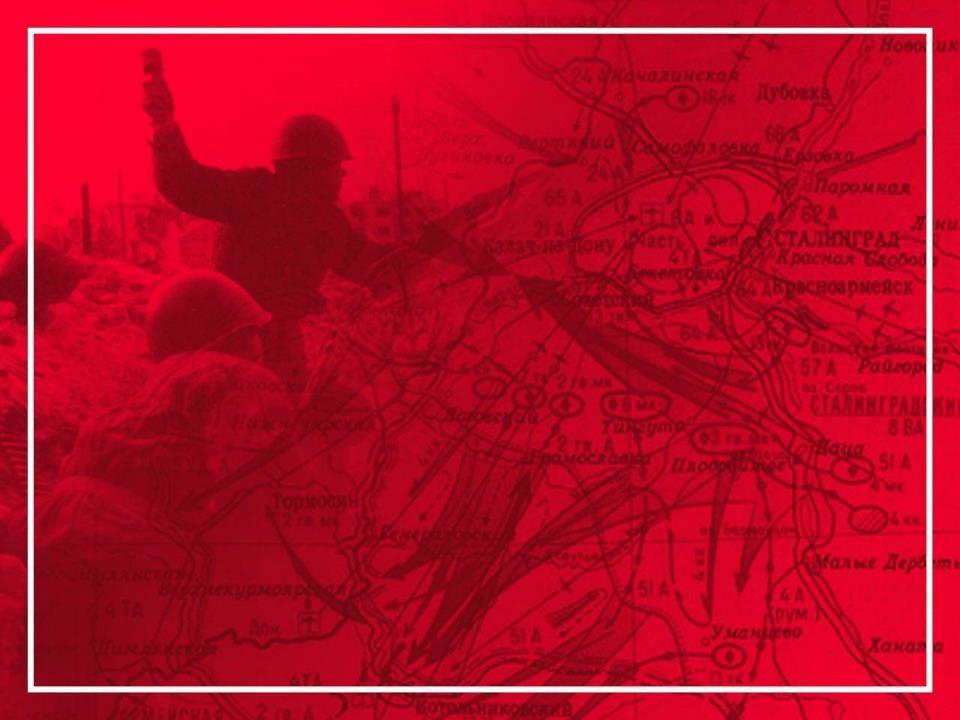 Памятник «Родина-мать»
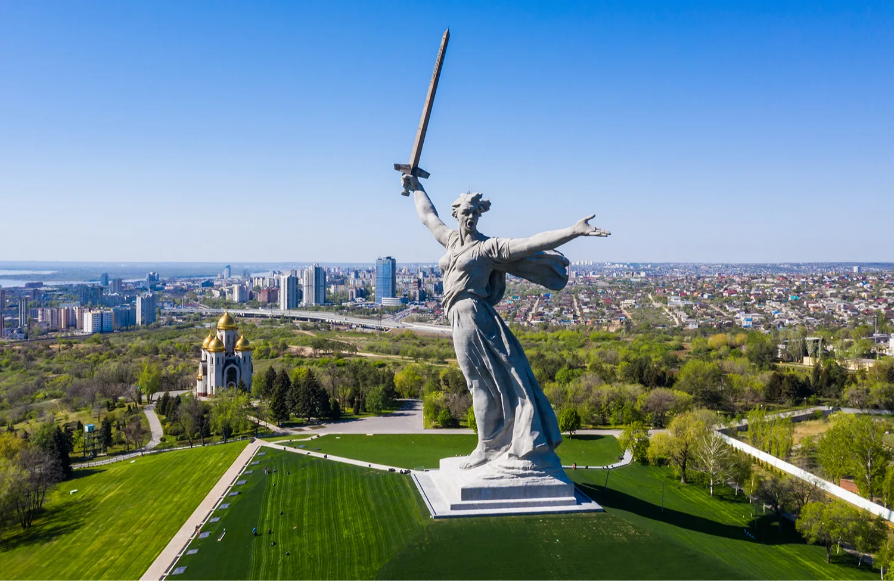 Дороги
Эх, дороги…Пыль да туман,
Холода, тревоги, да степной бурьян.
Знать не можешь доли своей:
Может, крылья сложишь посреди степей.
Вьется пыль под сапогами — степями, полями, 
А кругом бушует пламя, да пули свистят.
Эх, дороги…Пыль да туман,
Холода, тревоги, да степной бурьян.
Снег ли ветер, вспомним, друзья
Нам дороги эти забывать нельзя.
Песенка фронтового шофера
Через горы, реки и долины,
Сквозь пургу, огонь и черный дым
Мы вели машины, объезжая мины,
По путям-дорогам фронтовым.

Эх, путь-дорожка фронтовая,
Не страшна нам бомбежка любая.
А помирать нам рановато,
Есть у нас еще дома дела.
Темная ночь
Тёмная ночь, только пули свистят по степи,
Только ветер гудит в проводах, тускло звезды мерцают.
В темную ночь ты, любимая, знаю, не спишь,
И у детской кроватки тайком ты слезу утираешь.
Как я люблю глубину твоих ласковых глаз!
Как я хочу к ним прижаться сейчас губами!
Темная ночь разделяет, любимая, нас,
И тревожная, черная степь пролегла между нами.
Огонёк
На позиции девушка провожала бойца,
Темной ночью простилися
На ступеньках крыльца
И пока за туманами видеть мог паренек,
На окошке на девичьем
Всё горел огонек.
Песня военных корреспондентов
От Москвы до Бреста нет такого места,
Где бы не скитались мы в пыли.
С «лейкой» и блокнотом, а то и с пулеметом
Сквозь огонь и стужу мы прошли.

Без ста грамм, товарищ, песню не заваришь,
Так давай за дружеским столом
Выпьем за писавших, выпьем за снимавших,
Выпьем за шагавших под огнем.
Песня военных корреспондентов
Выпить есть нам повод за военный провод,
За У-2, за эмку, за успех.
Как пешком шагали, как плечом толкали,
Как мы поспевали раньше всех.
От ветров и водки хрипли наши глотки,
Но мы скажем тем кто упрекнет:
С наше покочуйте, с наше поночуйте,
С наше повоюйте пятый год.
Поклонимся великим тем годам
Не забывай те грозные года, когда кипела волжская вода,
Земля тонула в ярости огня, и не было ни ночи и ни дня.

Сражались мы у волжских берегов, на Волгу шли дивизии врагов.
Но выстоял великий наш солдат, но выстоял бессмертный Сталинград!
Поклонимся великим тем годам
Поклонимся великим тем годам!
Тем славным командирам и бойцам,
И маршалам страны и рядовым,
Поклонимся и мёртвым и живым.
Всем тем, которых забывать нельзя
Поклонимся, поклонимся друзья!
Всем миром, всем народом, всей землёй
Поклонимся за тот великий бой!
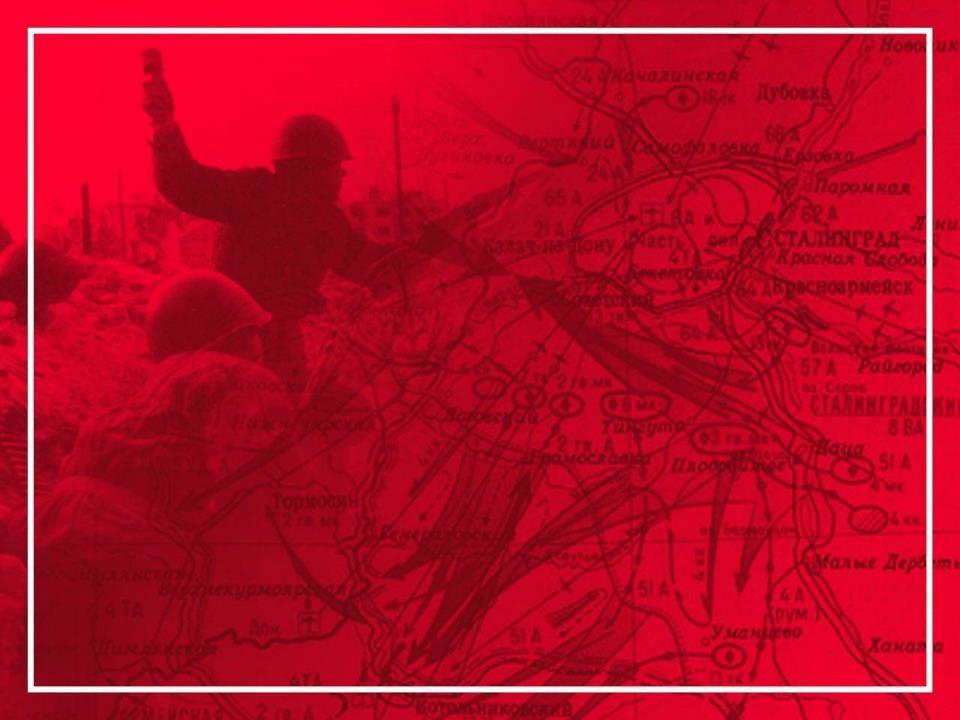 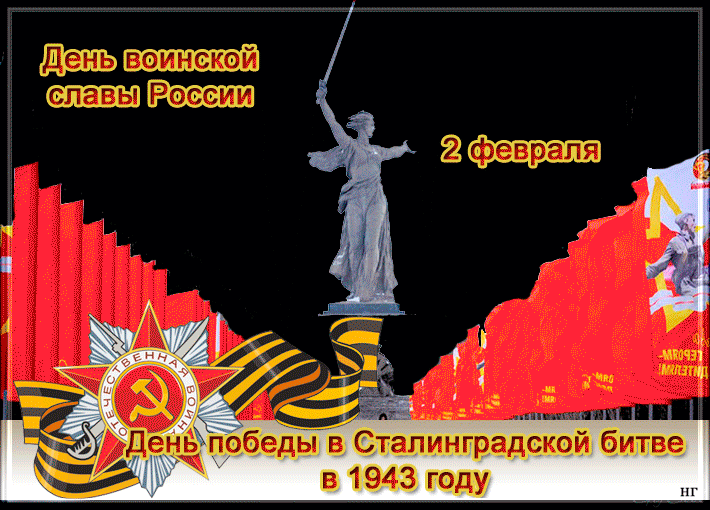